Discover the European Citizens’ Initiative
October 2022
What you can expect
Welcome and short quiz
Discover the ECI – what is the ECI and why does it matter? 
What impact 10 years on? 
Communicating about the ECI – what tools and channels are there? + ECI Forum 
Are you ready to get involved?
Close @ 11:30
Discover the ECI – what is the ECI and why does it matter?
New ECI video: https://audiovisual.ec.europa.eu/en/video/I-231323
Participatory democracy: options at EU level
Vote or run as a candidate in European elections
European Citizens’ Initiative 
EU Have Your Say Portal
Submit a petition to the European Parliament
Elevator pitch #1
When they ask: “What is the ECI?”
You can say: “The European Citizens’ Initiative is a participatory democracy tool that gives EU citizens the right to have a say in EU policies that affect them 
EU citizens have the right to sign any open citizens’ initiative or start one
A group of 7 EU citizens can propose a change they want to see in the EU, then they have 1 year to collect 1 million signatures of support 
If 1 million valid signatures are reached – you meet with lawmakers and get an official response from the European Commission
Citizens’ initiatives must meet certain criteria*
[Speaker Notes: Citizens can suggest concrete legal changes in any field where the European Commission has power to propose legislation; not be harmful/discriminatory .. 
*You call on the European Commission to propose new EU legislation in an area where the EU has the power to act. (EU competences and Commission powers)]
Competences of the EU
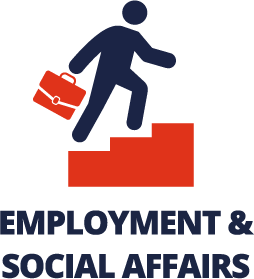 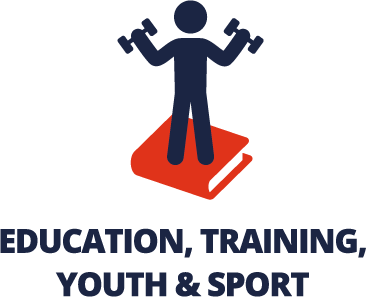 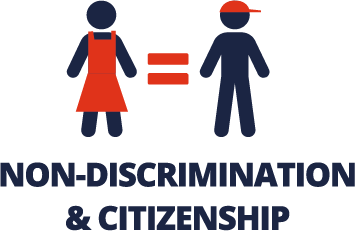 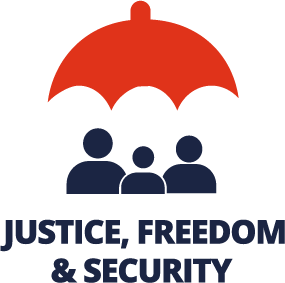 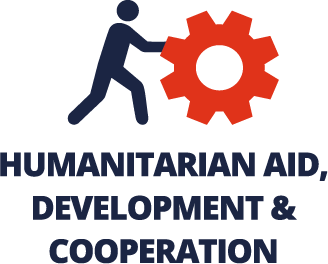 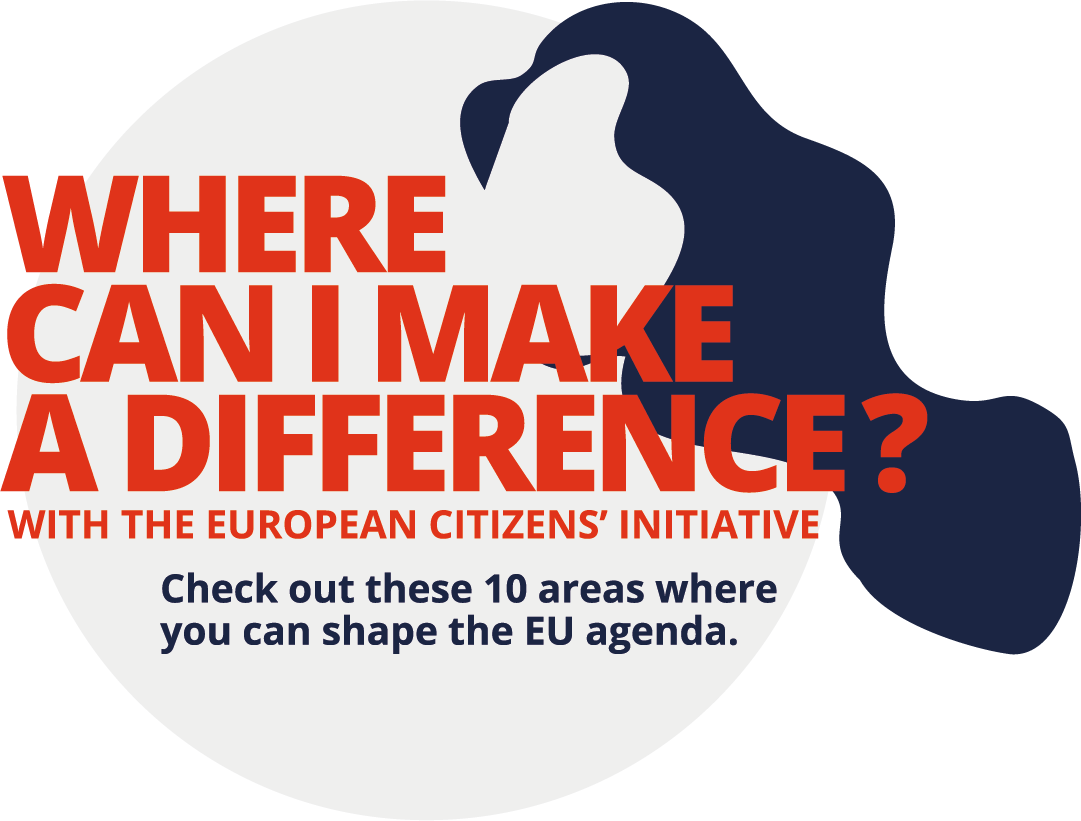 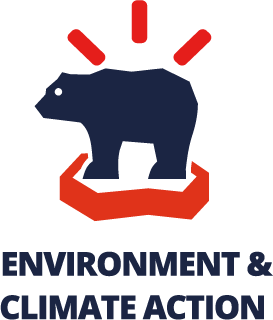 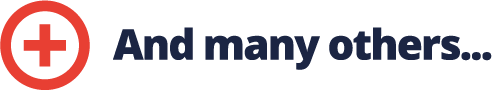 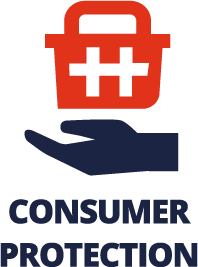 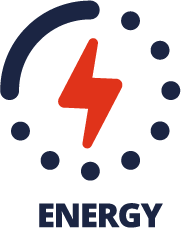 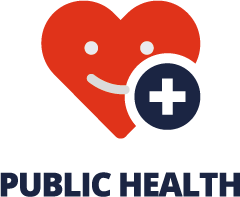 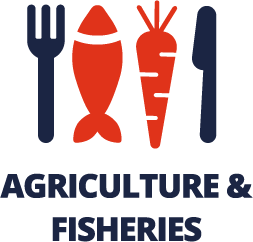 [Speaker Notes: *You call on the European Commission to propose new EU legislation in an area where the EU has the power to act. (EU competences and Commission powers)]
The ECI in action – 6 Steps to turn an idea into a citizens’ initiative
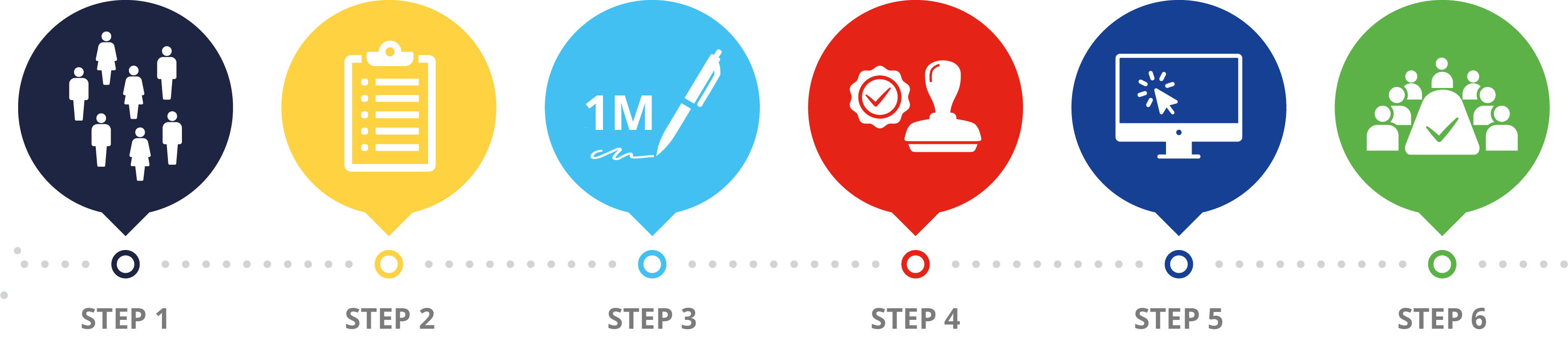 Thresholds to reach in at least 7 countries
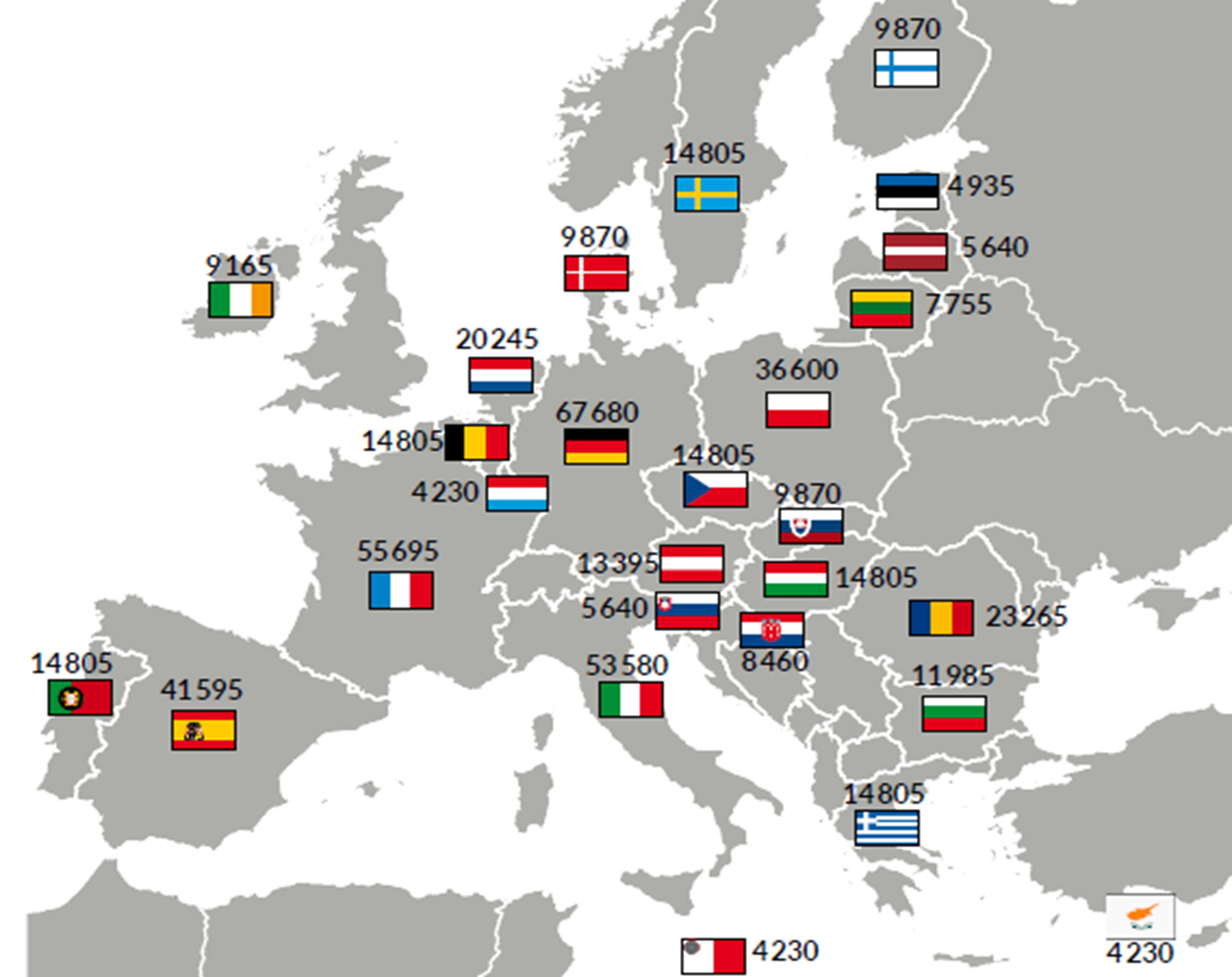 Elevator pitch #2
When they ask: “Why should I care about the ECI?”
You can say: 
The ECI brings new ideas that haven't been considered yet on the radar of EU and other policymakers
The ECI gives you and other EU citizens the right to take action on issues you care about – and you can help organisers by supporting their ideas
Ongoing Initiatives
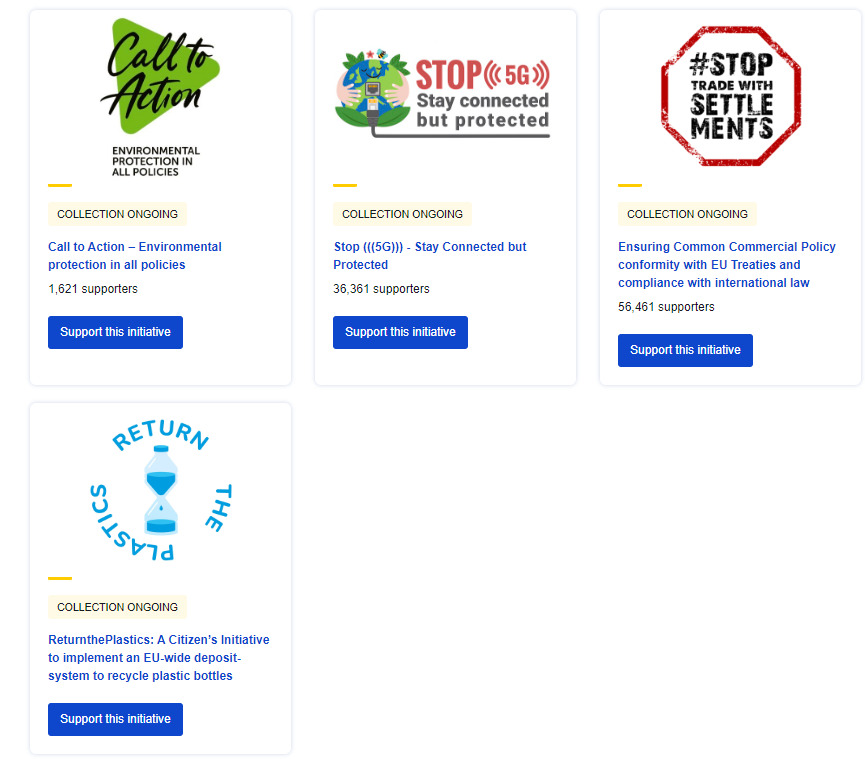 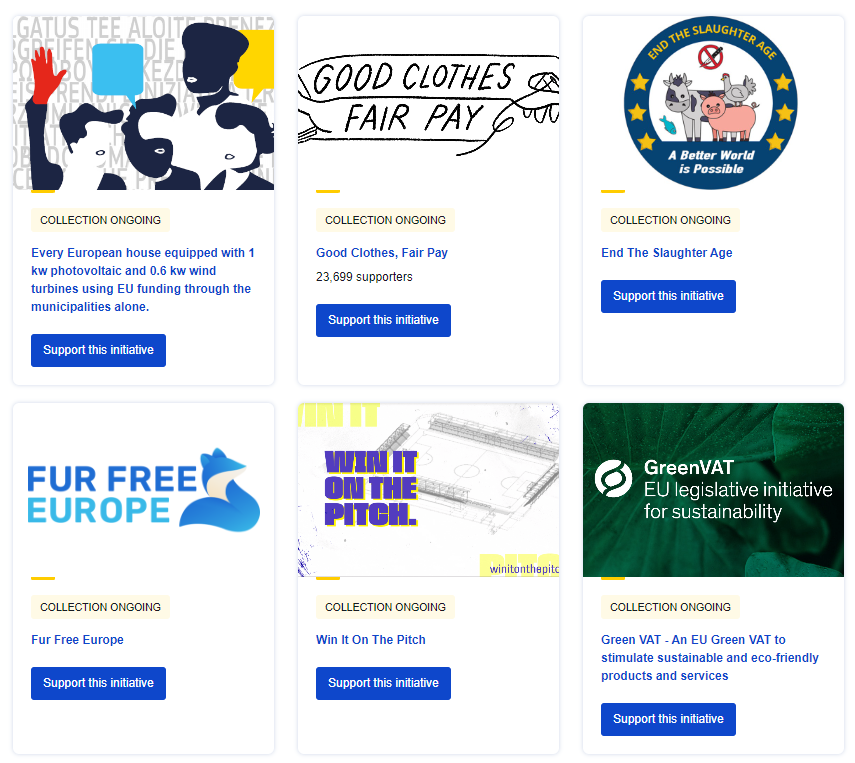 Discover ongoing initiatives with CitizenCentral podcast!
New registered initiatives
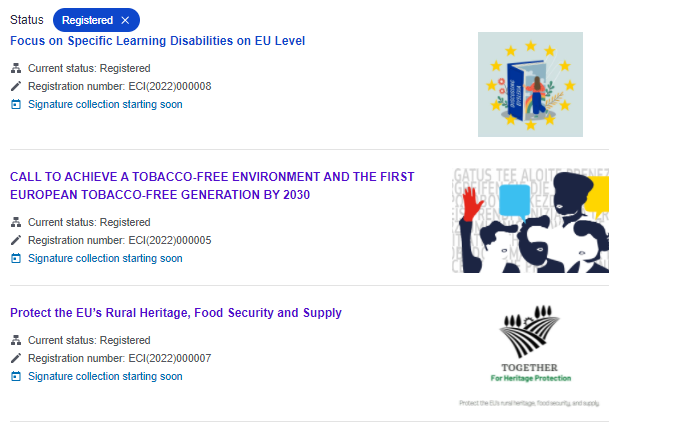 Elevator pitch #3
When they ask: “How can I get involved with the ECI?”
You can say: As an EU citizen, you can:
Sign an ongoing initiative 
Support an initiative (volunteer time, promotion, etc.)
Start a new initiative
Elevator pitch #4
When they ask: “What can I achieve by starting/supporting an ECI?”
You can say: “The European Citizens’ Initiative helps bring causes you care about to the EU level.”
Spark a debate
Raise awareness
Trigger policy change in the EU
Real people taking real action
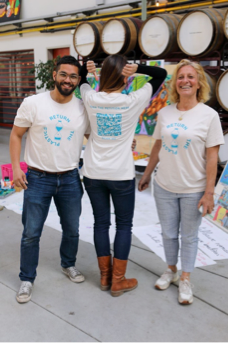 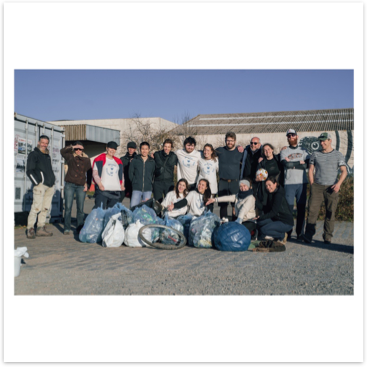 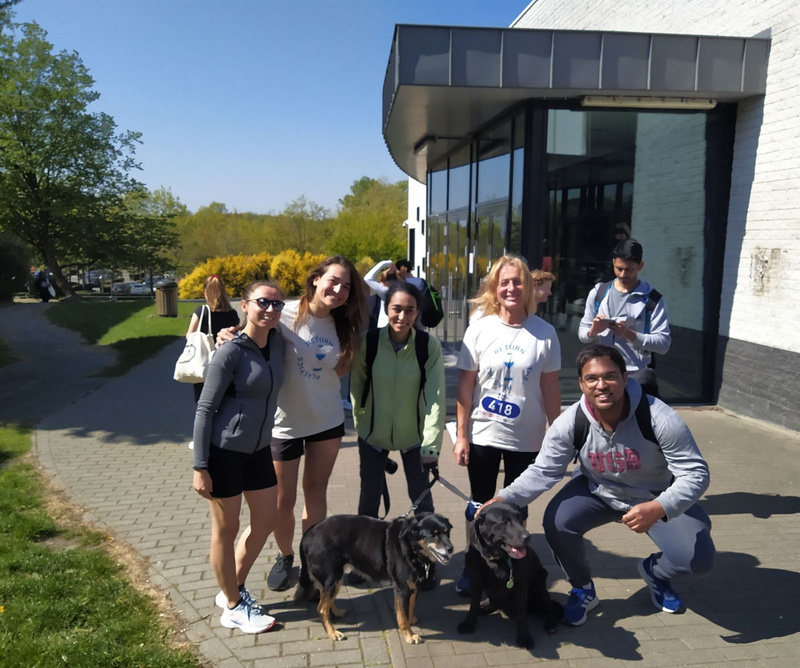 Greenpeace 50 years
anniversary
Run for science
Ghent river clean-up
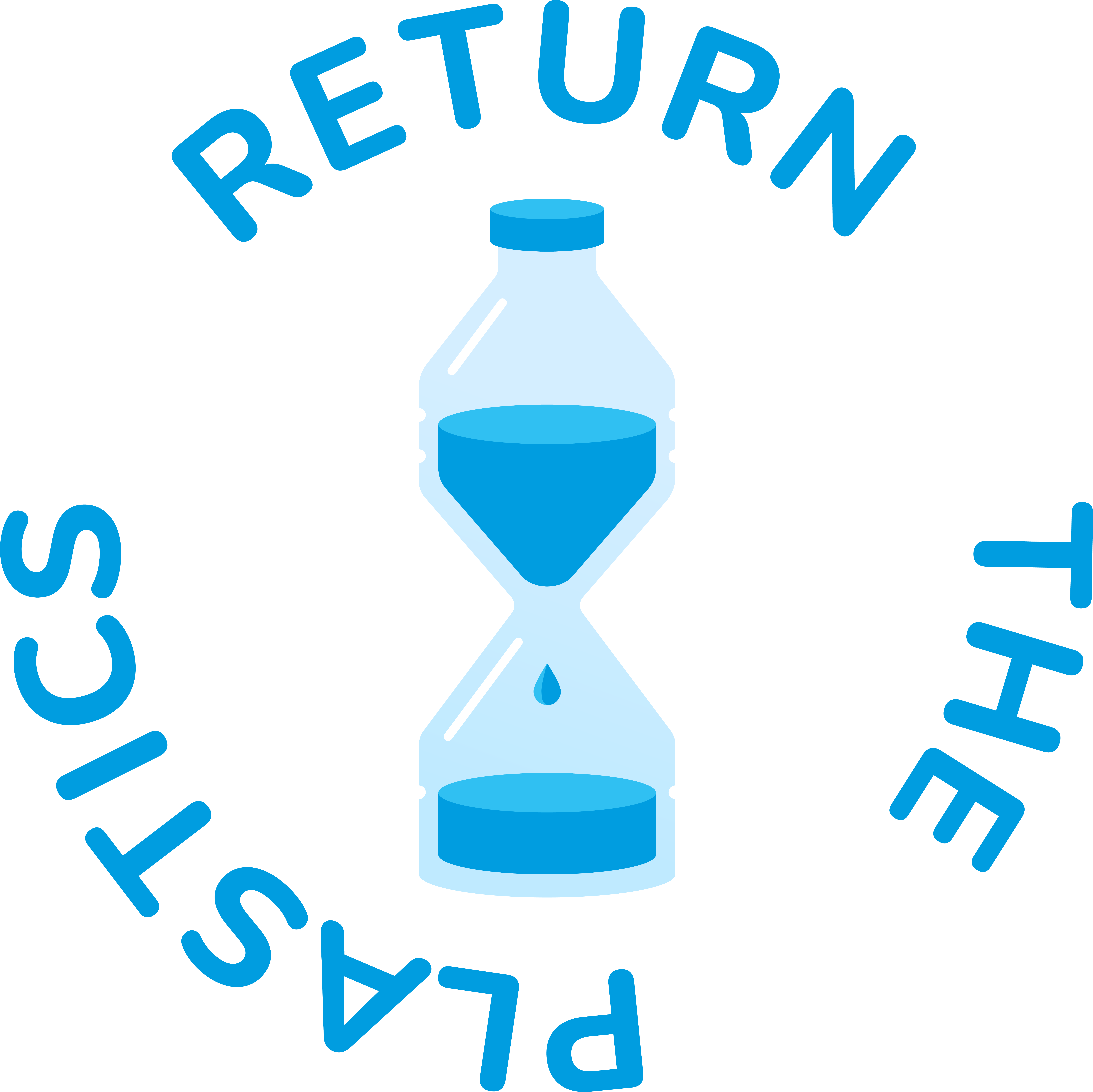 What impact has the ECI made 10 years on?Key results, facts & figures
Facts & Figures – overview since 2012
6 initiatives replied to by the EC
10 initiatives 
collecting signatures
3 initiatives under verification
95 initiatives registered
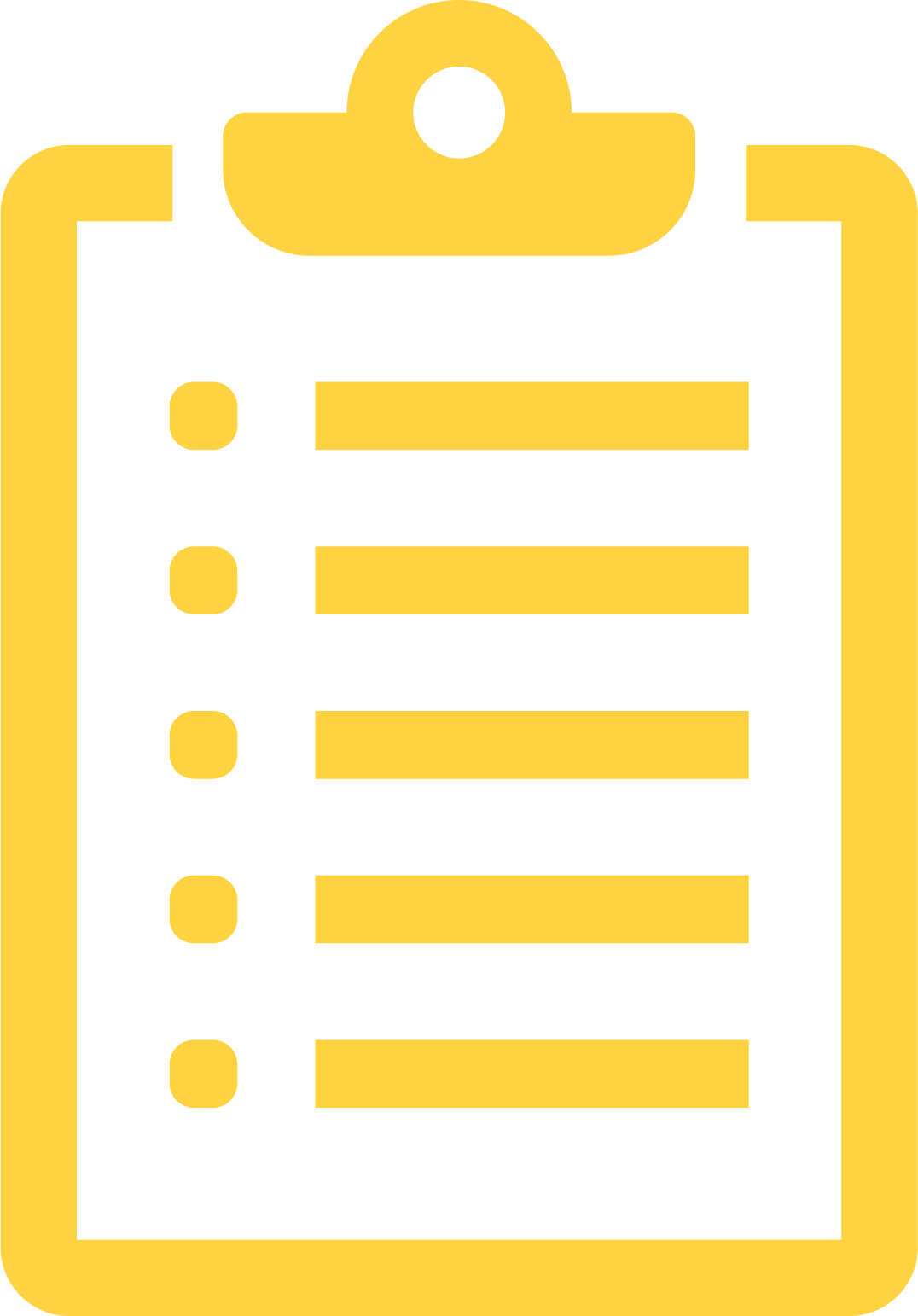 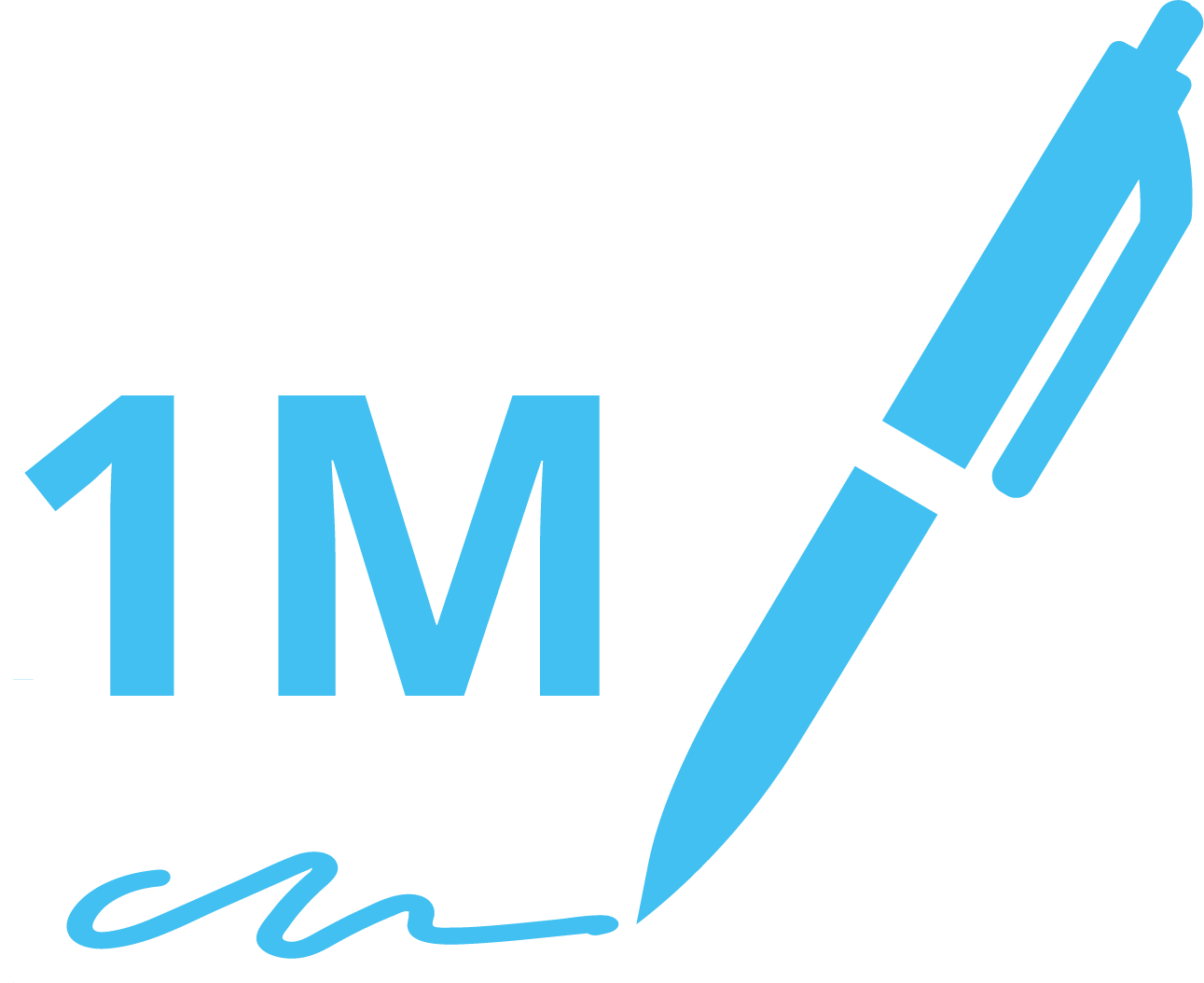 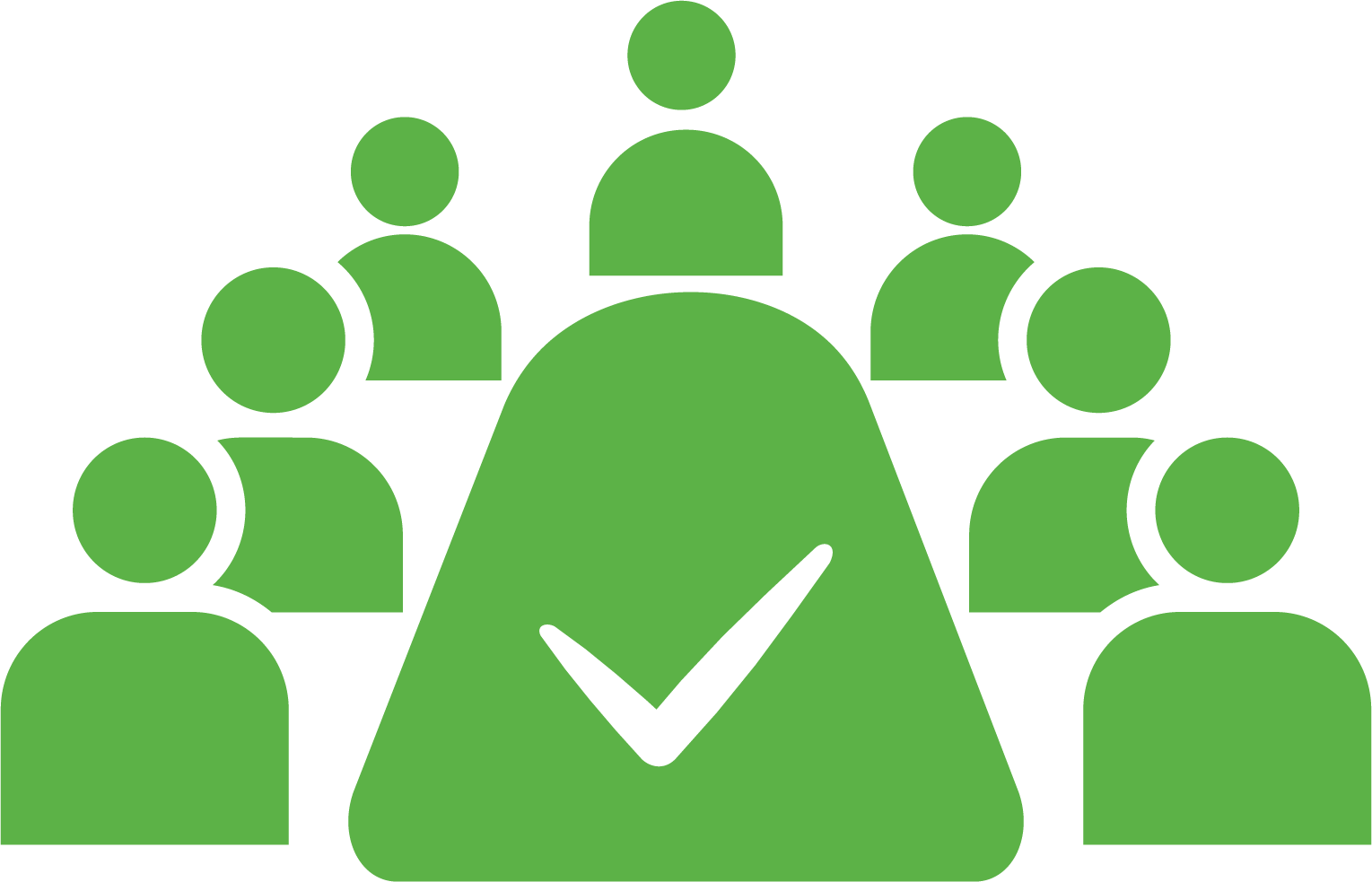 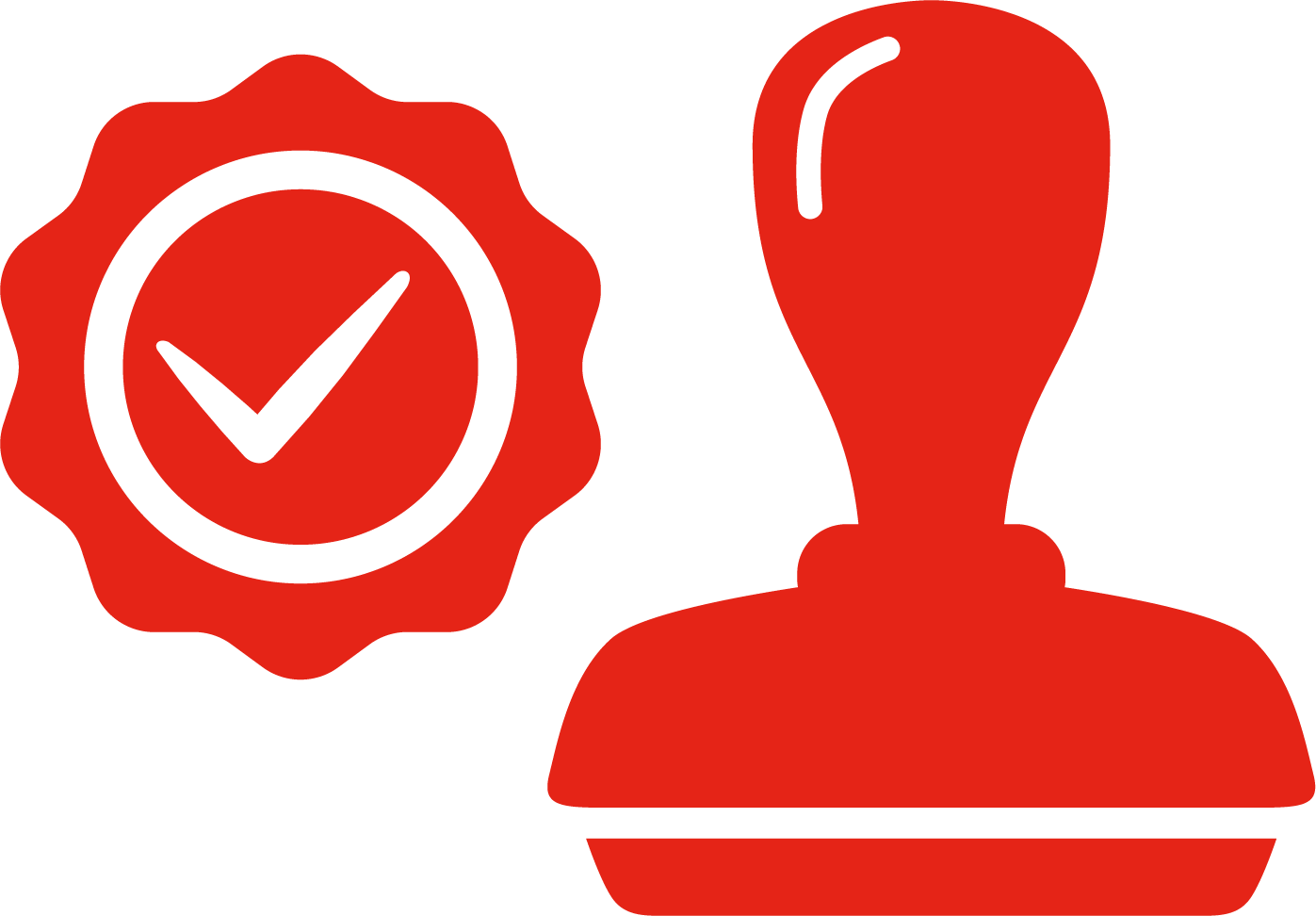 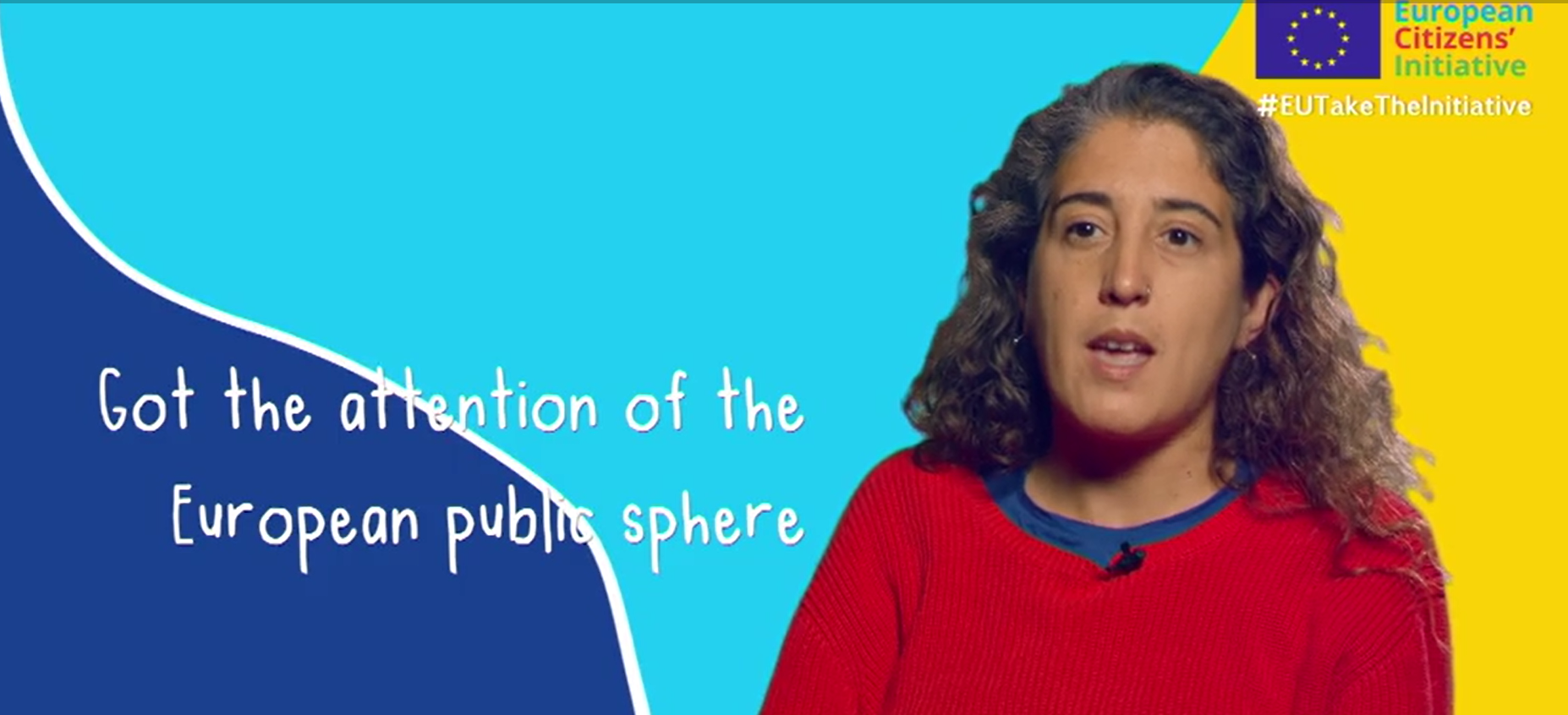 [Speaker Notes: Video: https://audiovisual.ec.europa.eu/en/video/I-214692?&lg=INT]
Facts & Figures – overview since 2012
800+ citizen organisers
17 million+ 
signatures
collected
160 initiative organisers were under-30 when starting an ECI
2 in 5 Europeans know about the ECI
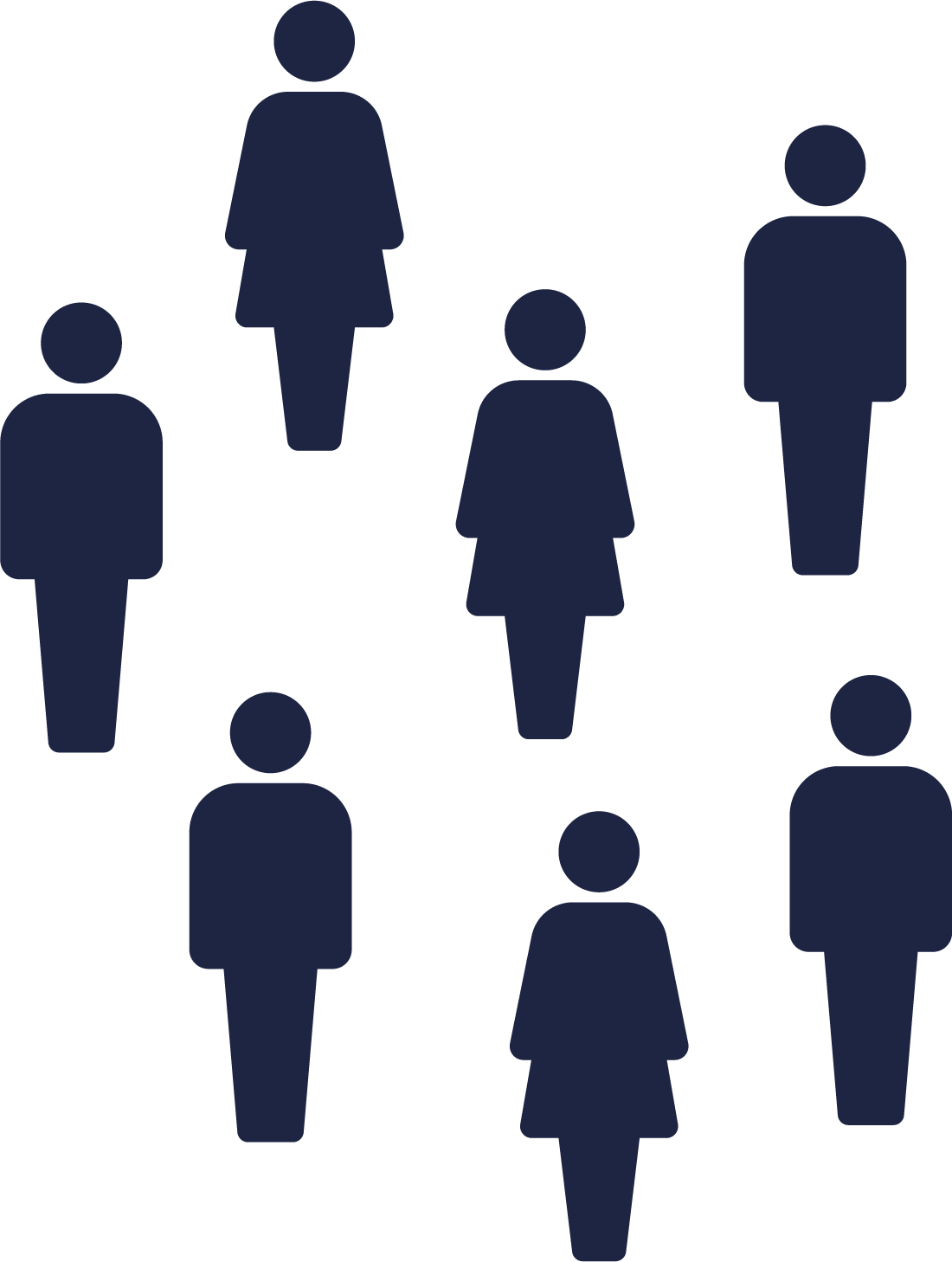 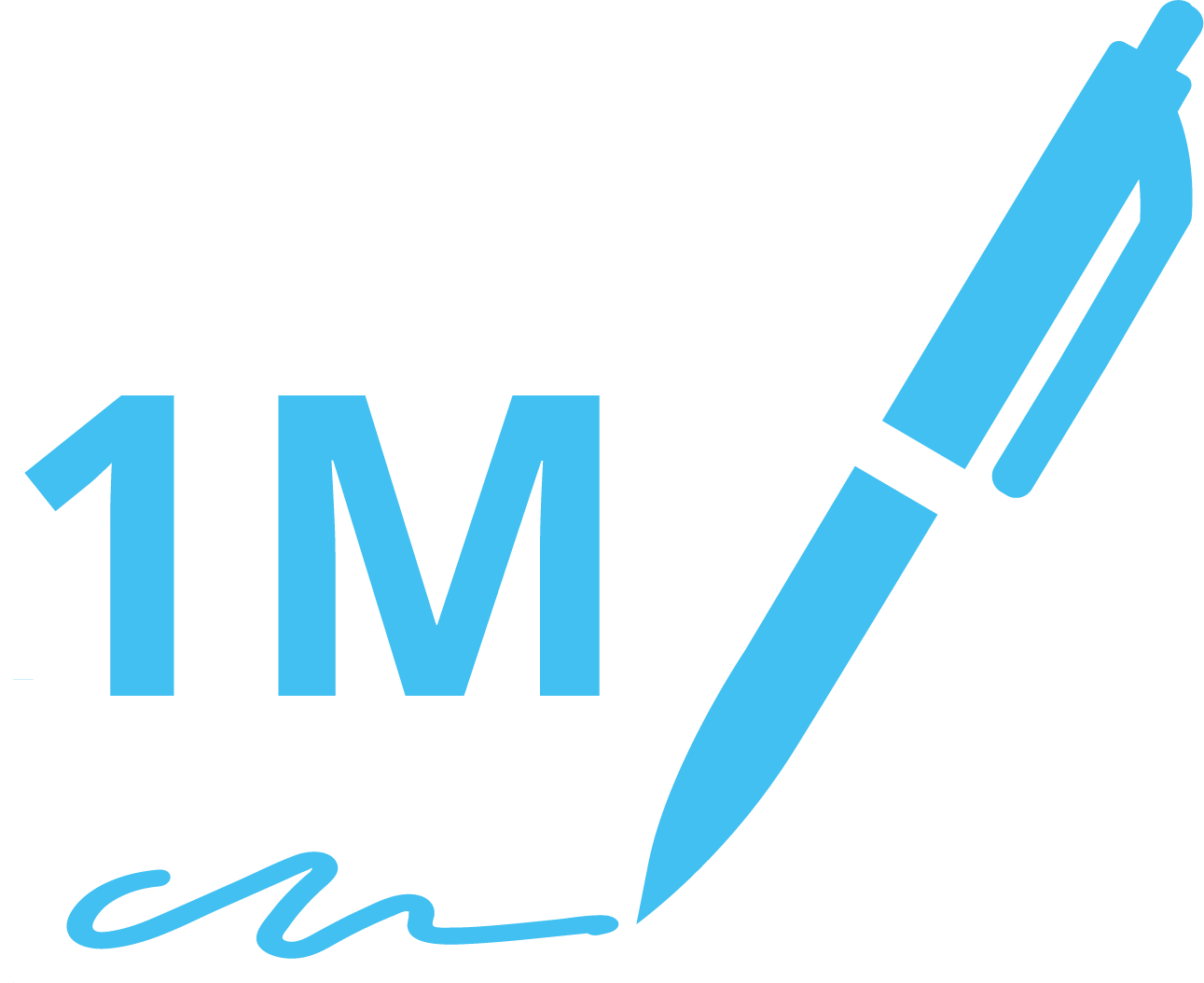 Successful Initiatives
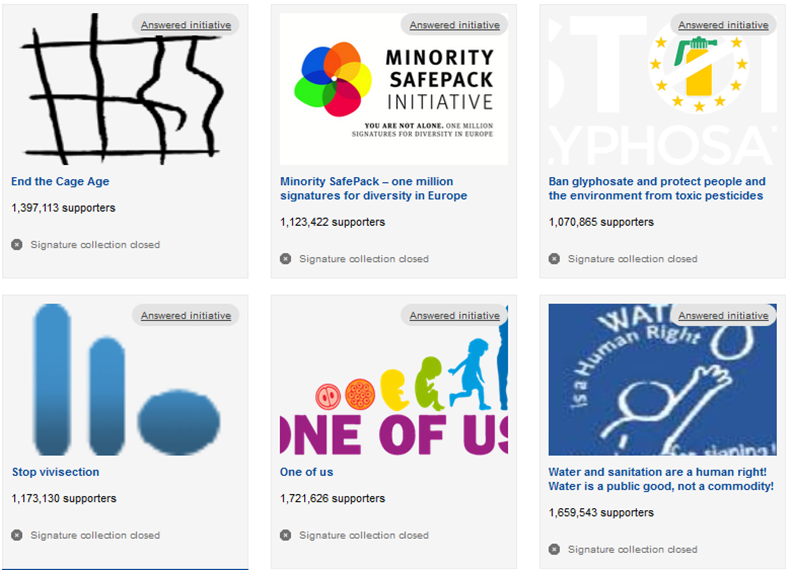 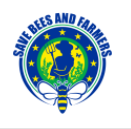 [Speaker Notes: Save Bees and Farmers – submitted last week.]
Elevator pitch #5
When they ask: “What impact has the ECI had?”
You can say: Thanks to the ECI... 
Access to clean drinking water is protected in the EU (Right2Water) 

Farm animals will be raised more humanely (End the Cage Age)

Authorisation processes of food-related products such as pesticides, additives or packaging materials are transparent; no more secret industry studies. (Ban glyphosate (..))
Sparking policy debate (ban biometric surveillance, healthy soils..)
Organising an Eci helps you build communication, negotiation, advocacy, etc. skills and expands your network
What tools are available to communicate about the ECI?And how you can get started!
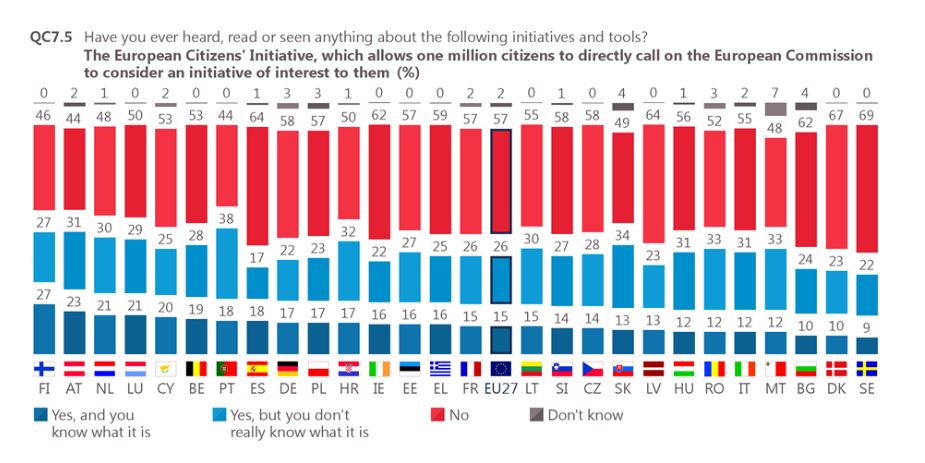 [Speaker Notes: If not already said: 447 million EU citizens > 17 mil. signatures collected]
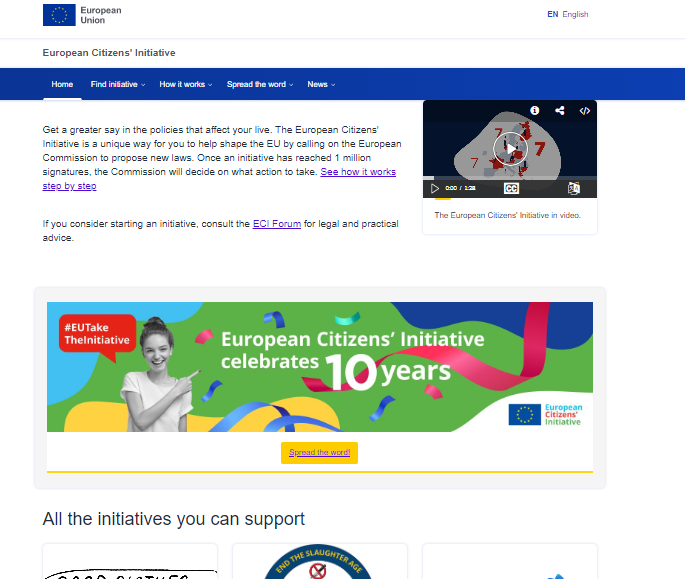 ECI multilingual website
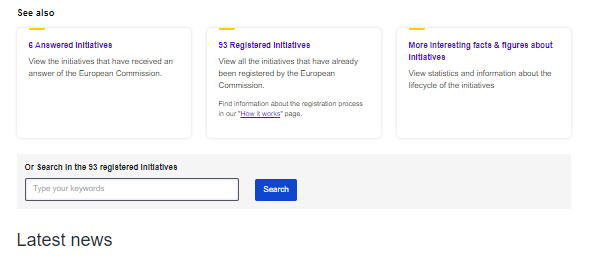 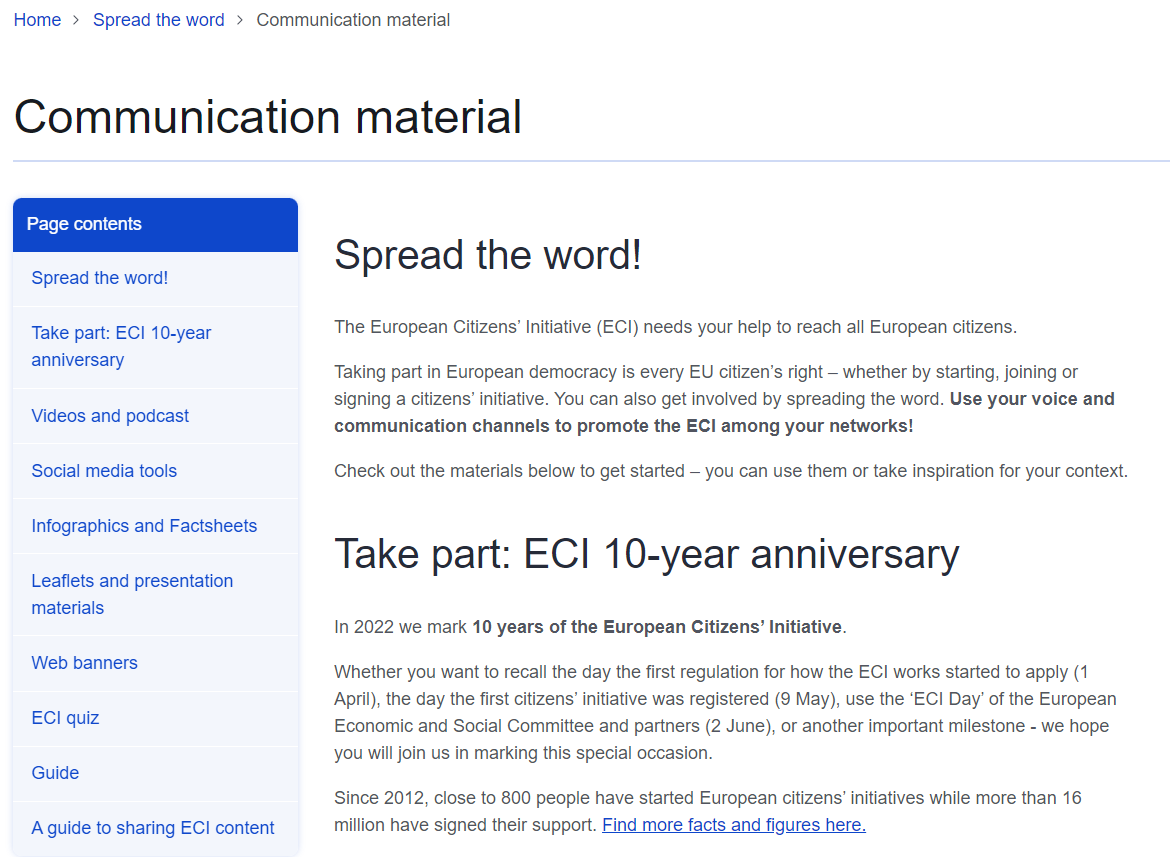 Overview of communication materials
Videos
CitizenCentral podcast and Medium article (EN-only)
Quiz!
Leaflets, postcards, guides, infographics…
Social media visuals and sample copies
Monthly newsletter (sent in EN + machine translation)
2023: Educational Module and competition
**Nearly all materials in 24 EU languages**
[Speaker Notes: Medium: https://europeancommission.medium.com/european-citizens-initiative-gave-europeans-a-real-say-with-students-young-people-e5c8c5571da]
Sample multilingual materials
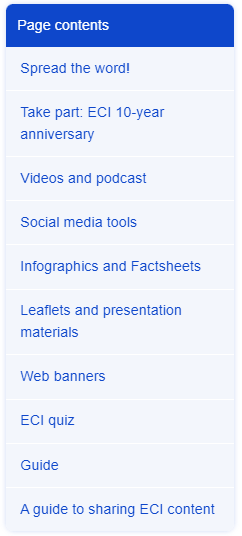 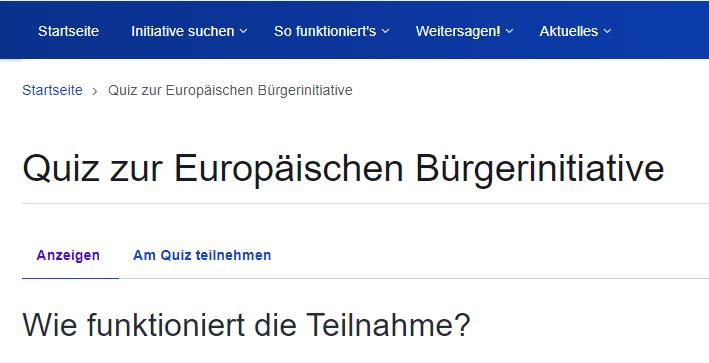 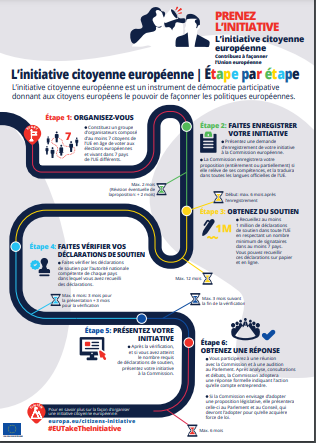 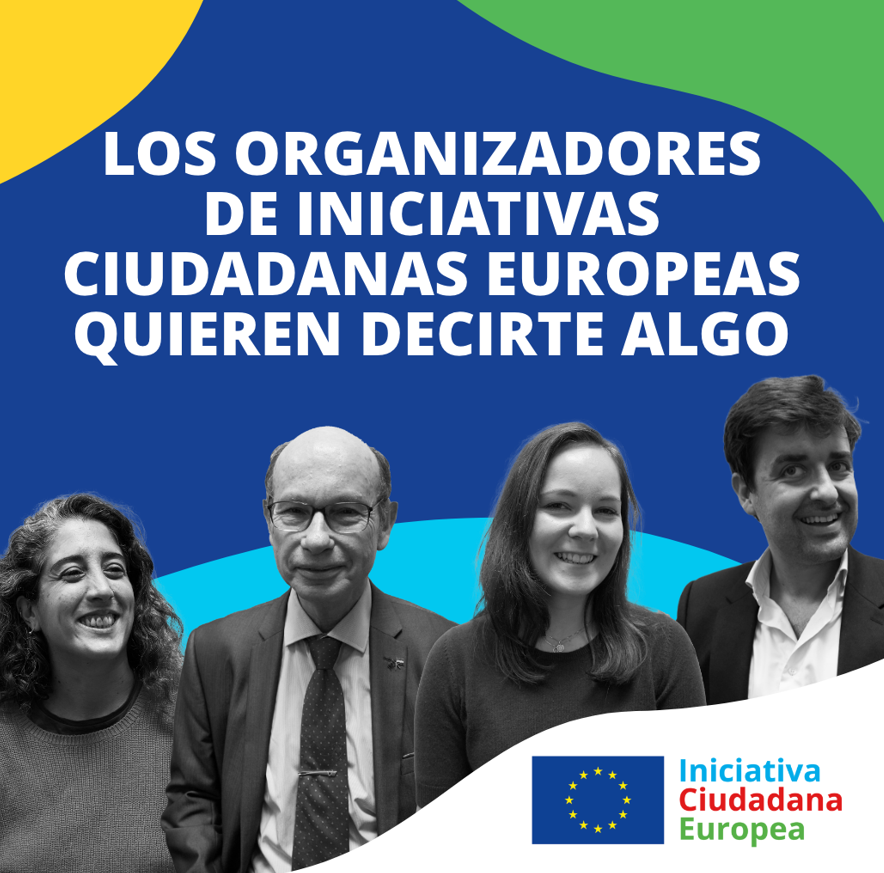 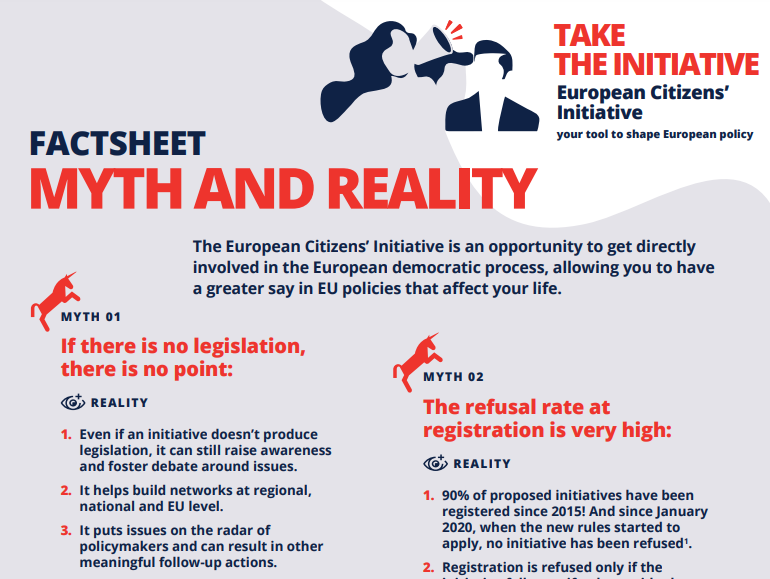 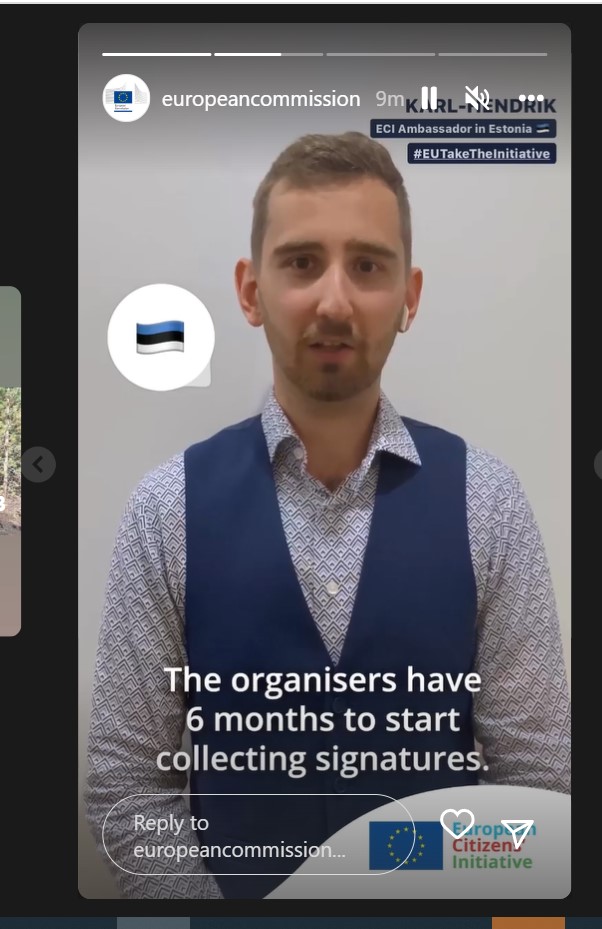 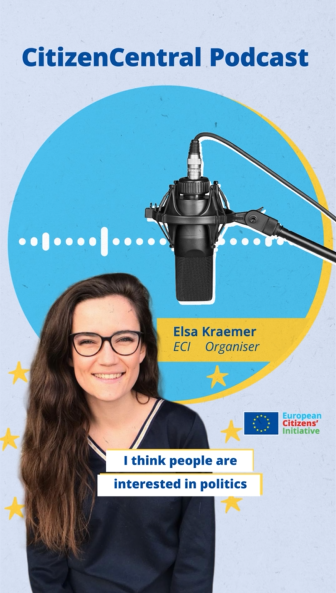 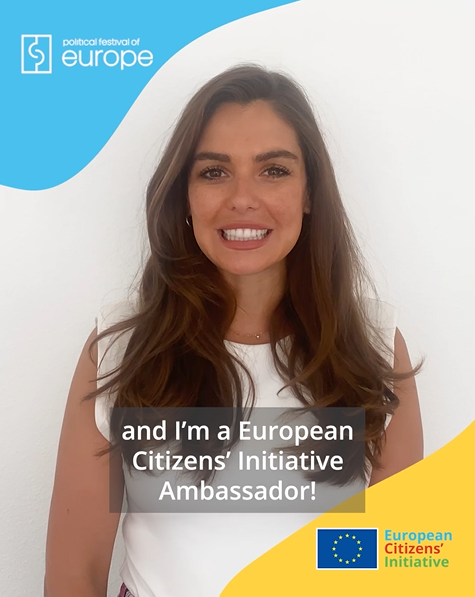 #EUTakeTheInitiative
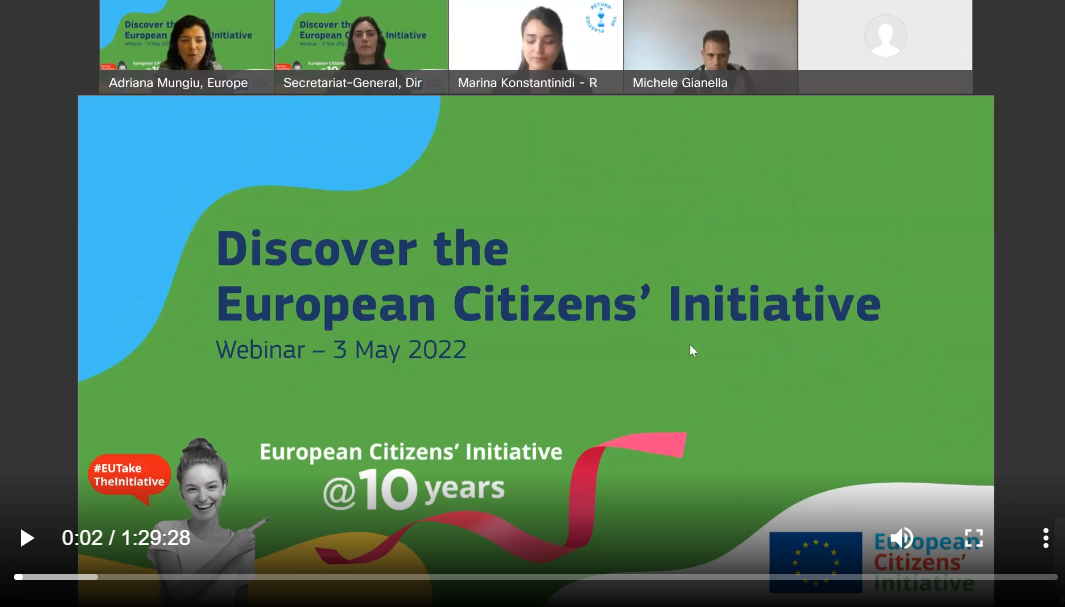 Events
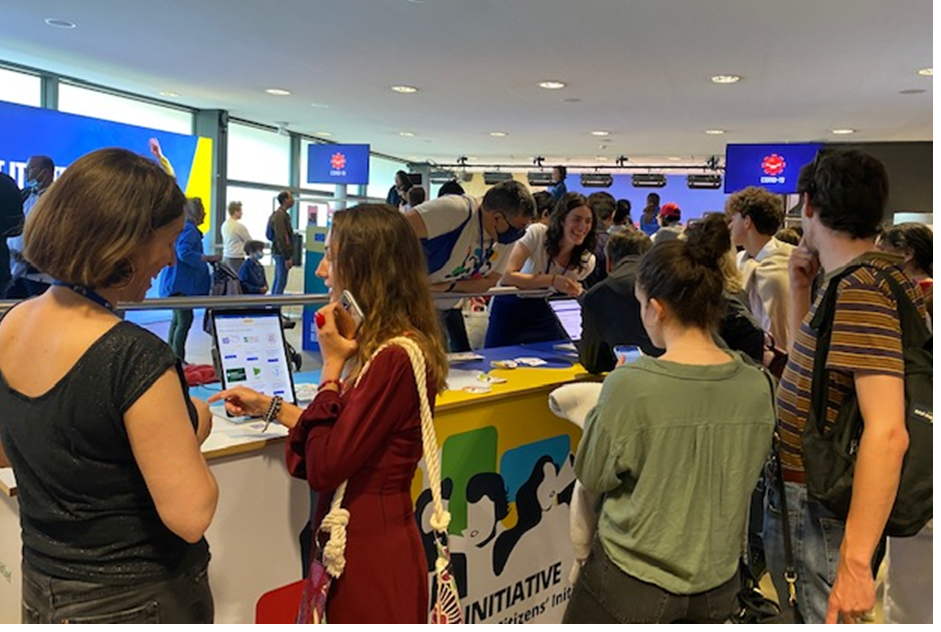 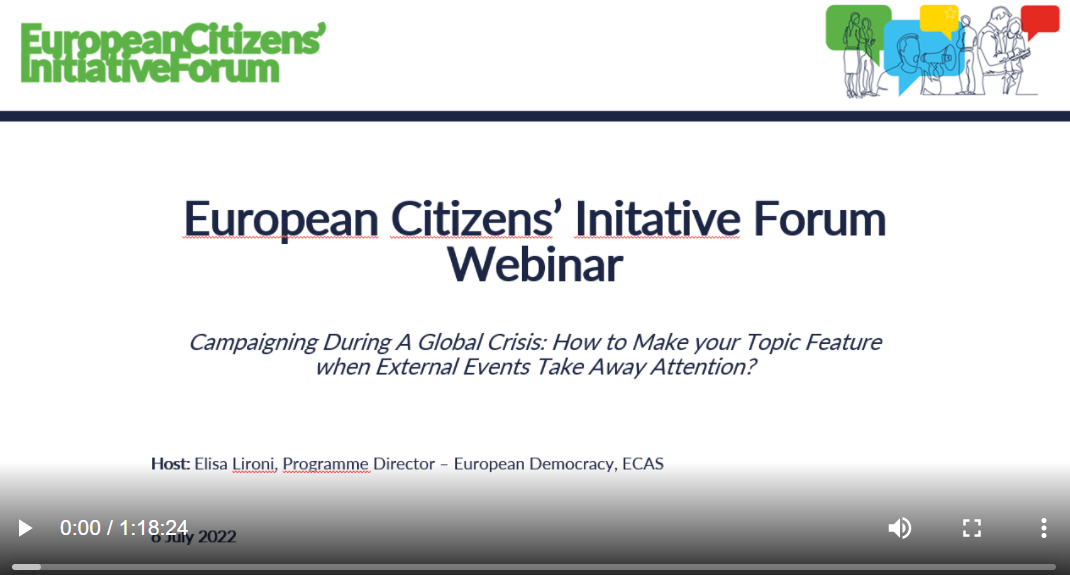 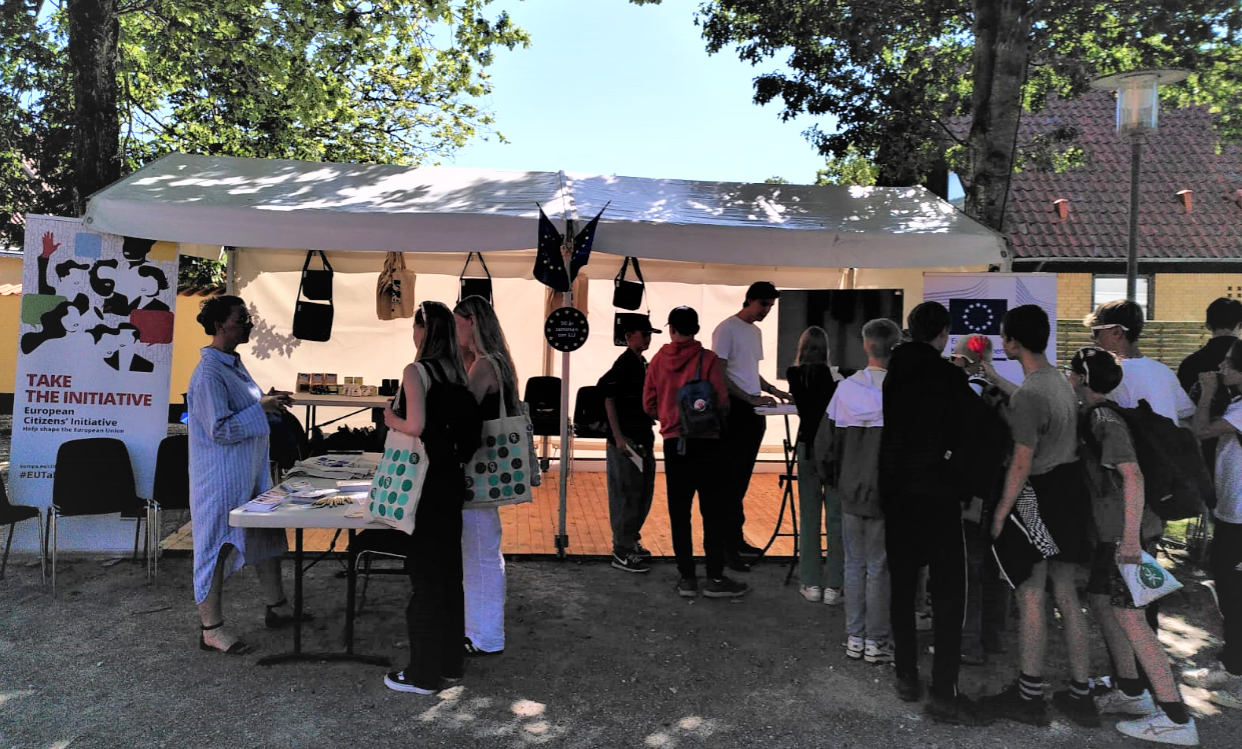 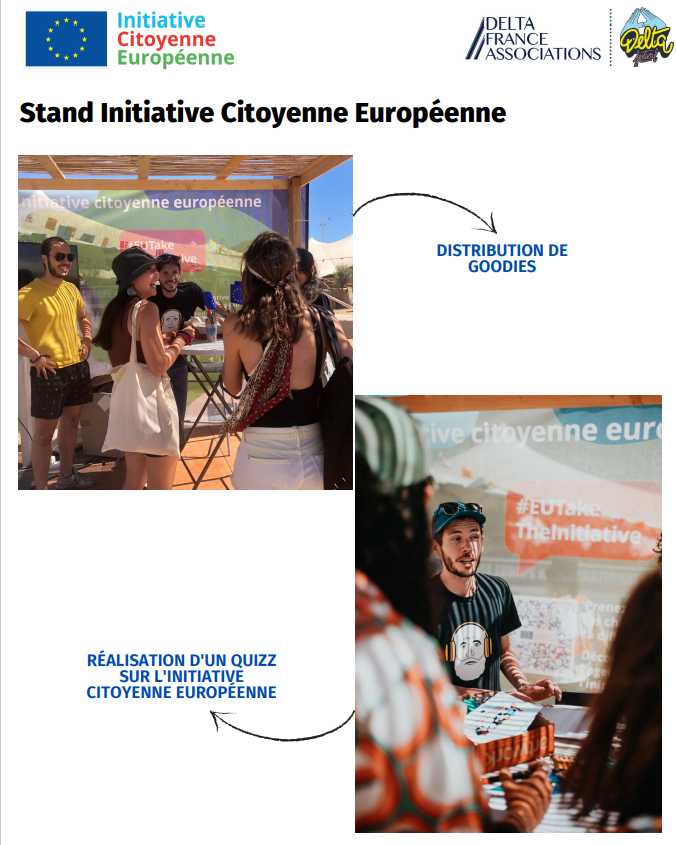 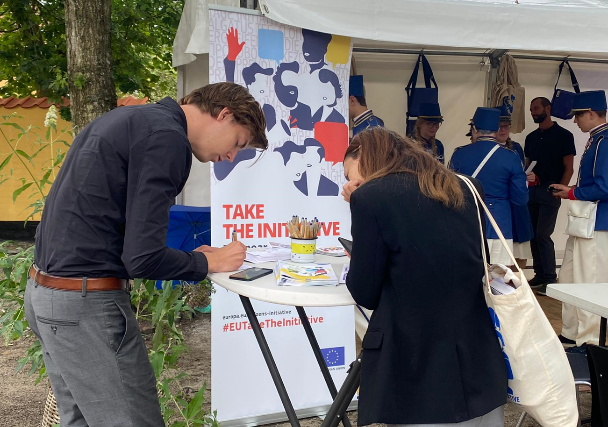 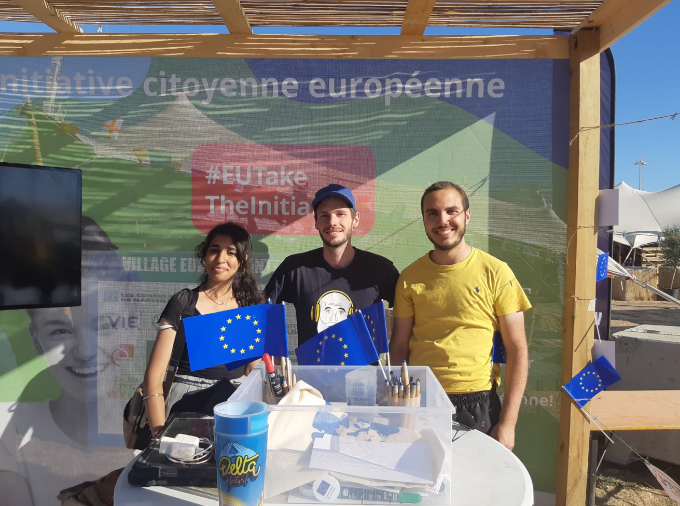 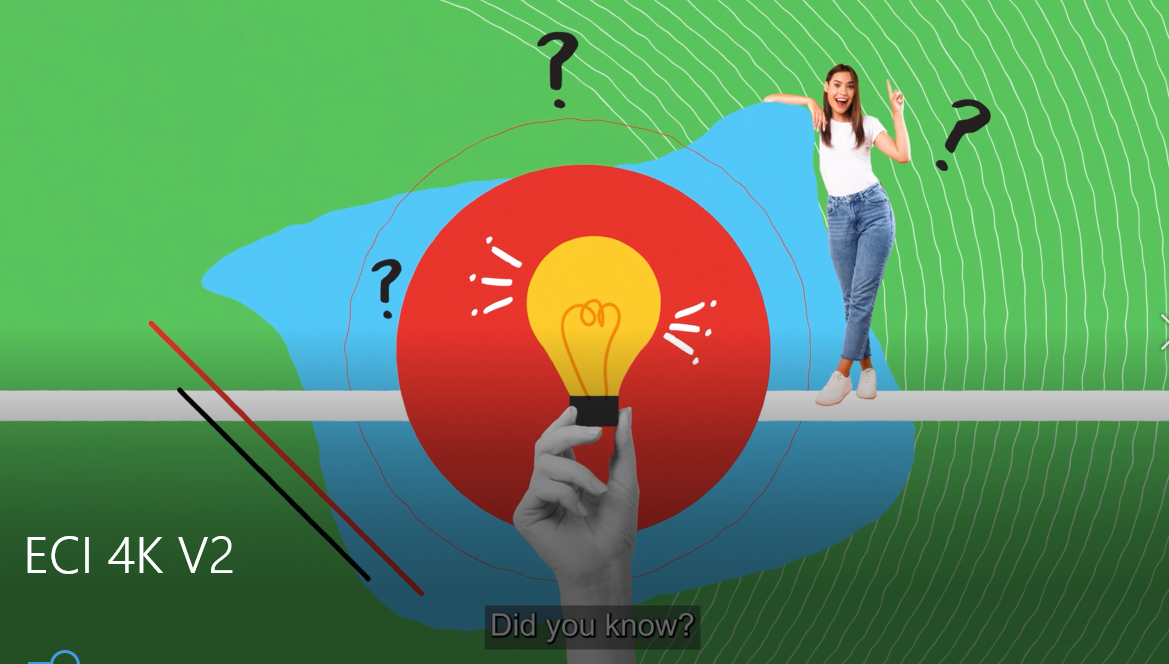 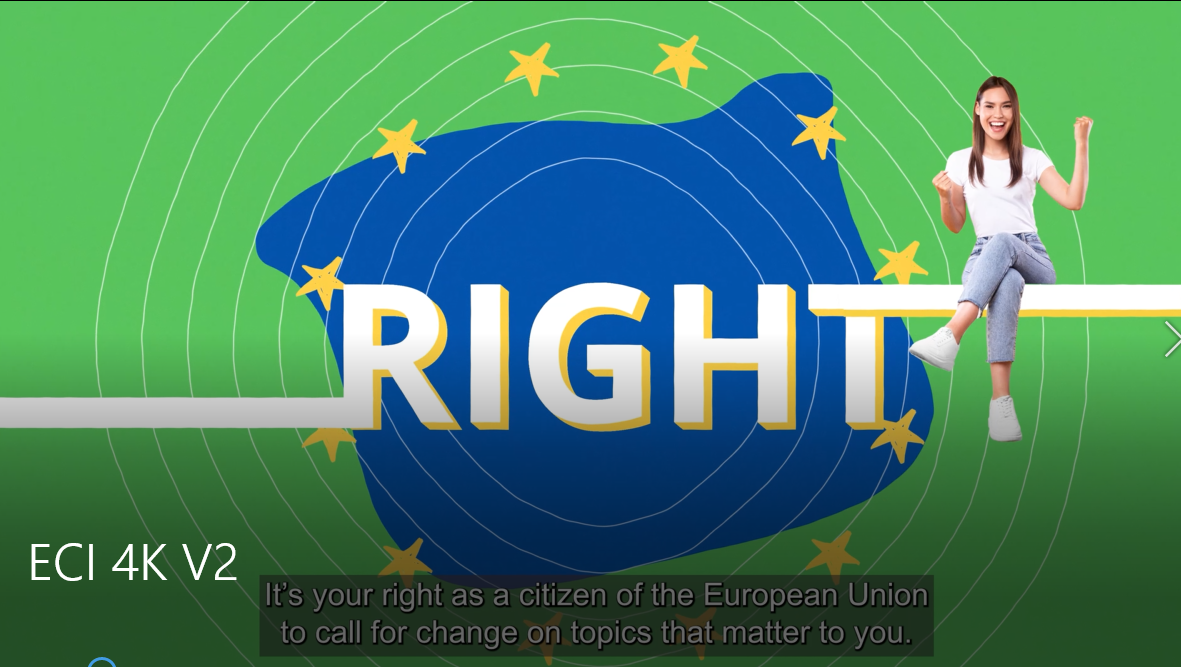 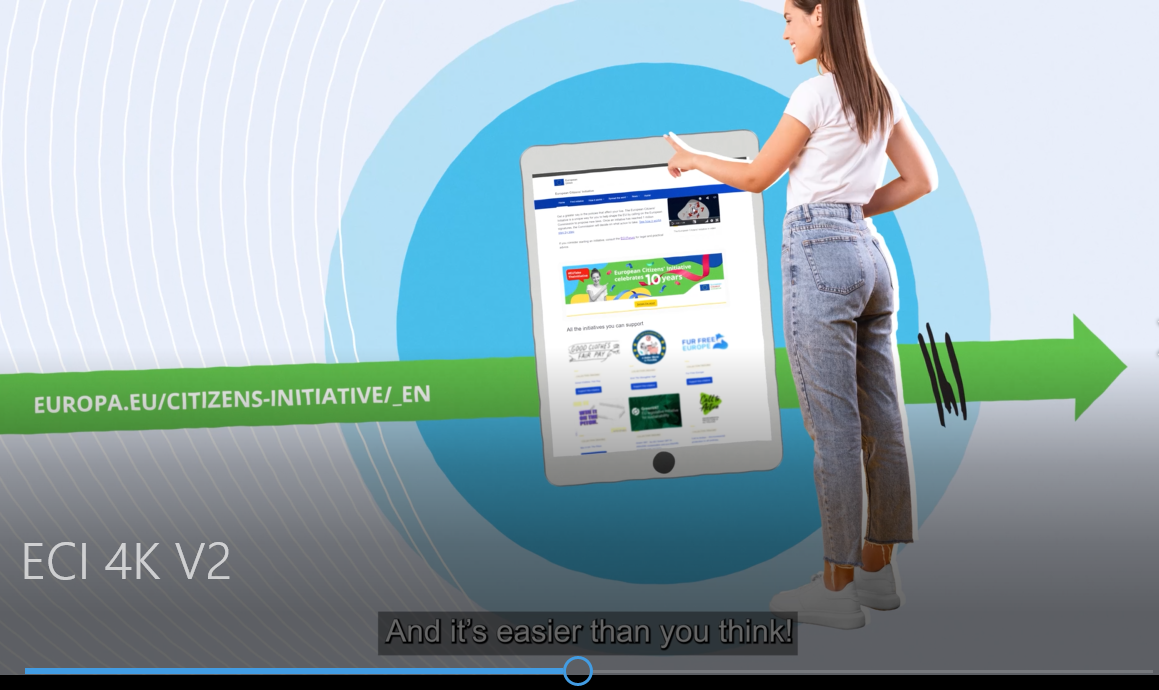 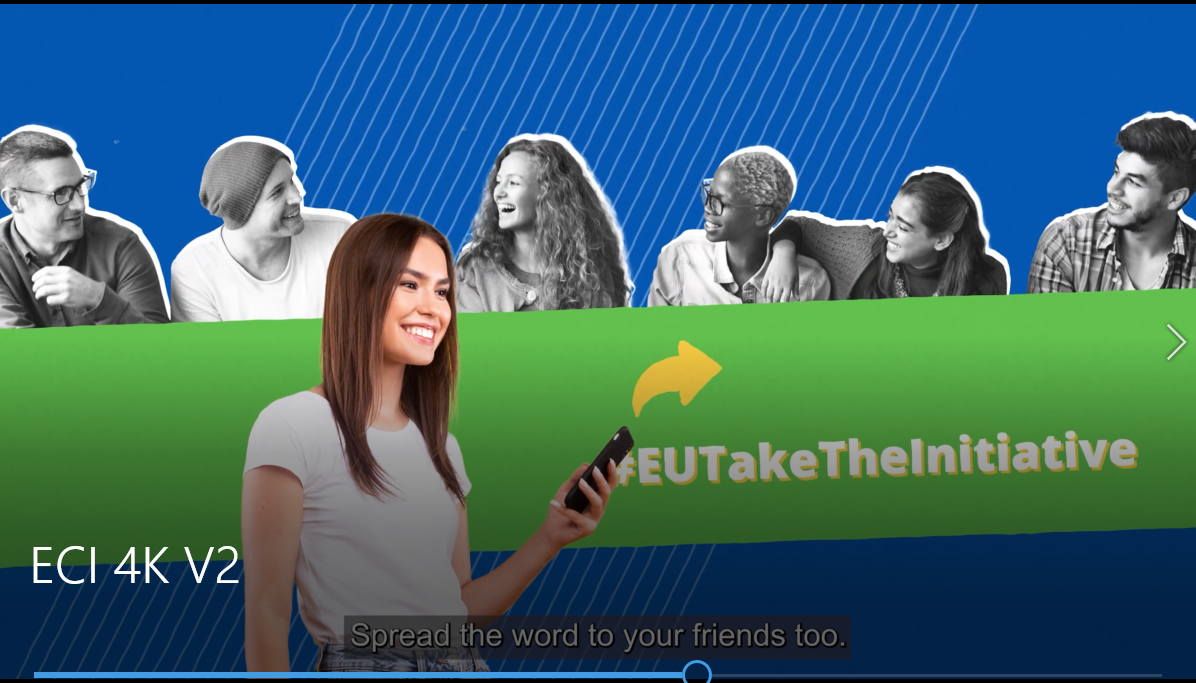 New video
In Focus
2023: Educational Module and competition 
4 modules in all languages
Toolkits for teachers and students
Piloting: as of January 2023
Official launch: school year 2023-2024
Promoted via school competition
ECI Ambassadors
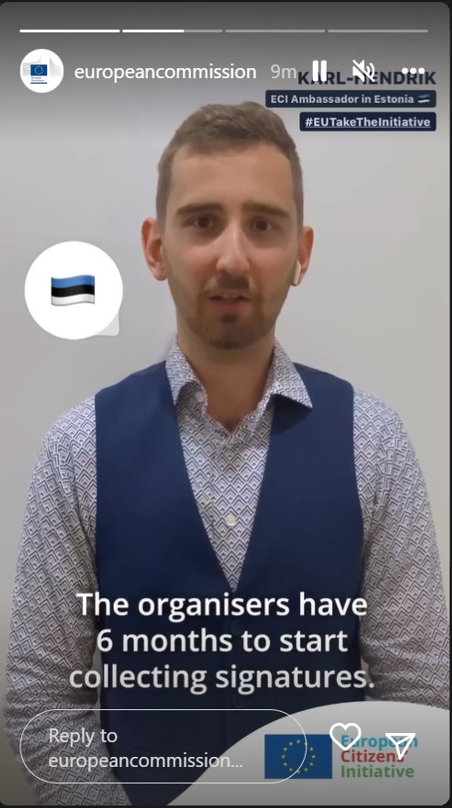 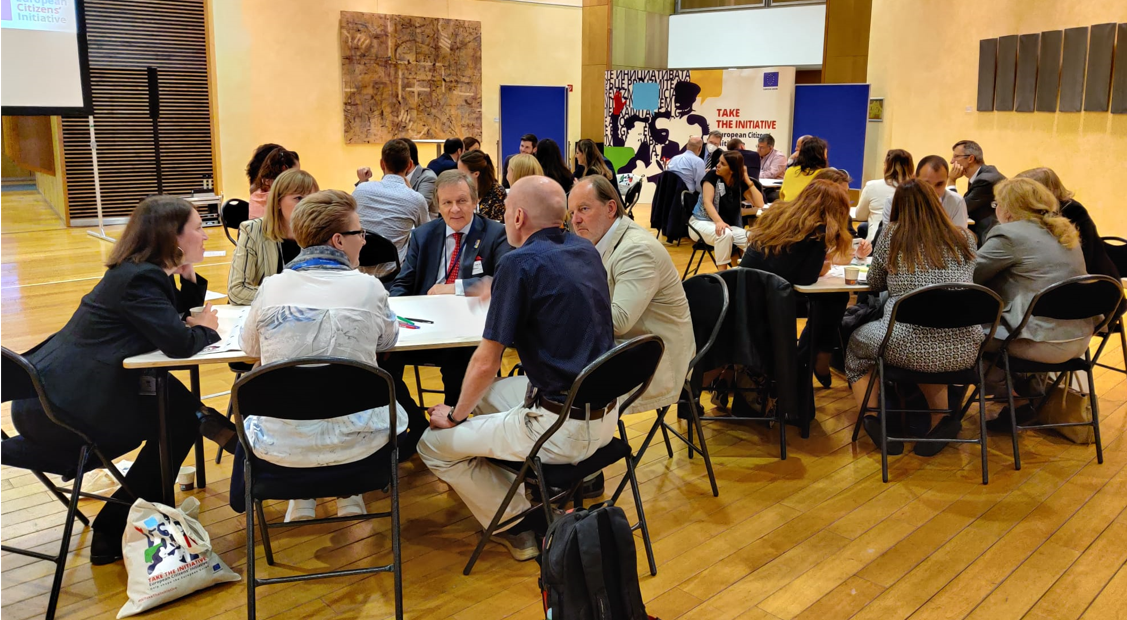 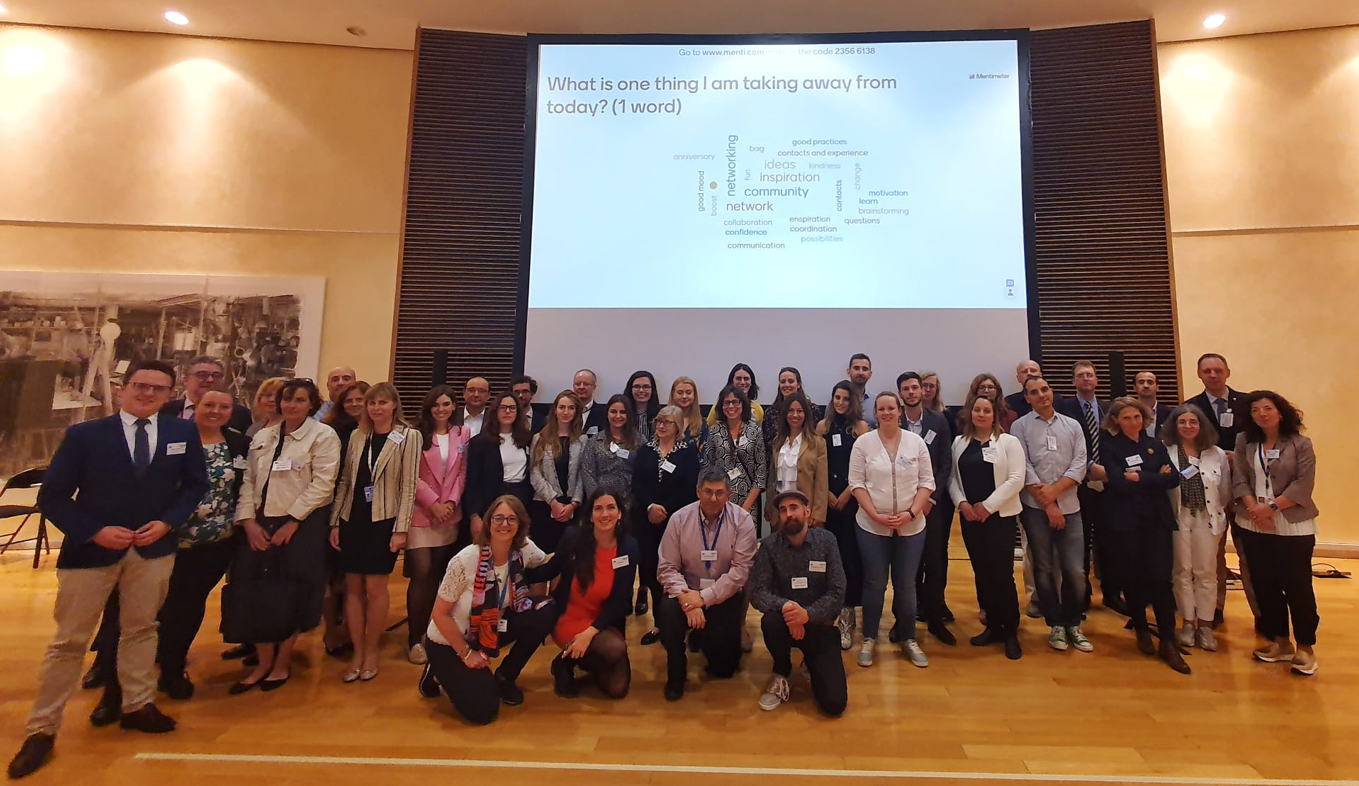 National Contact Points
Regulation 2019/788, Article 4(6): “Each Member State shall establish one or more contact points to provide, free of charge, information and assistance to groups of organisers, in accordance with applicable Union and national law.”
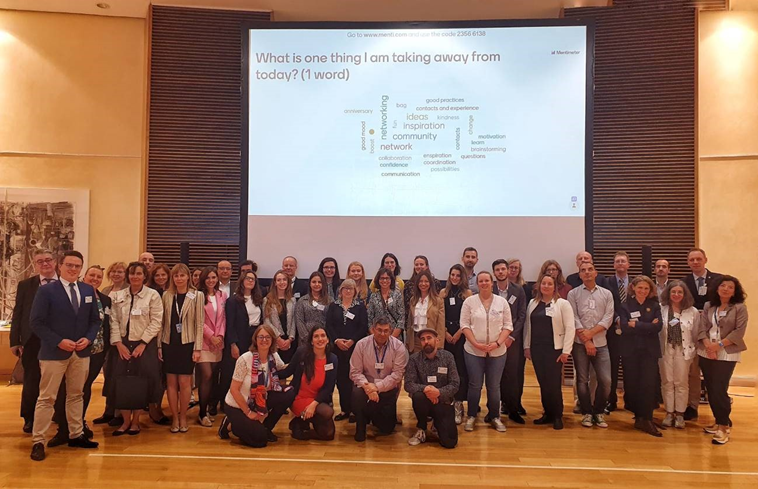 Role and activities of national contact points – report from ECI network gathering on 1 June 2022  (organised in conjunction with the ECI Day)
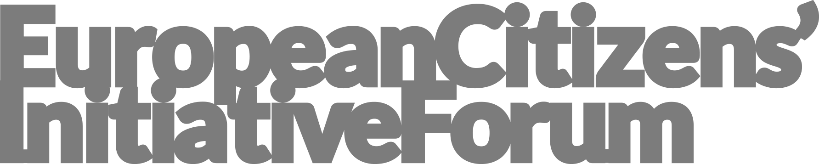 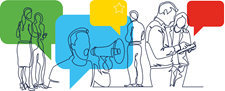 The European Citizens’ Initiative Forum
Vasiliki Mustakis, Participatory Democracy Coordinator,European Citizen Action Service
[Speaker Notes: https://europa.eu/citizens-initiative-forum/_en]
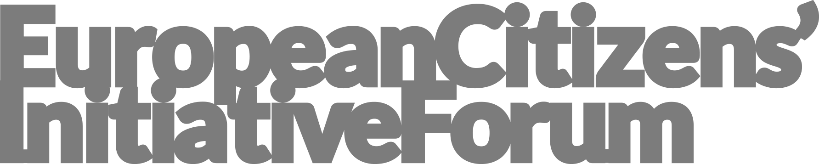 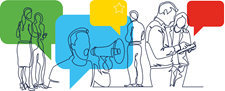 The Forum supports organisers in the preparatory phase and during the collection of signatures of their initiative!
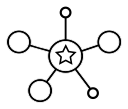 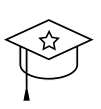 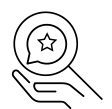 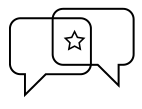 DISCUSS
CONNECT
SEEK ADVICE
LEARN
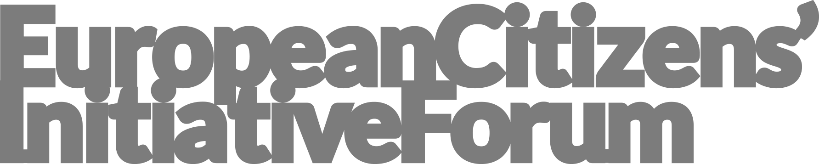 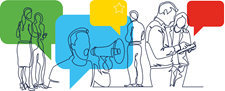 A great tool for organising an initiative 
Learn Section: Webinars, Guidance Notes, Learning Material
Blogs
Discuss
Seek Advice: if an organiser needs legal, campaigning or fundraising advice during their campaign
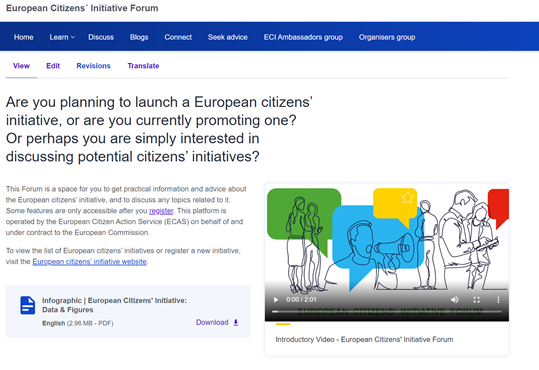 * You must register to access certain features of the ECI Forum
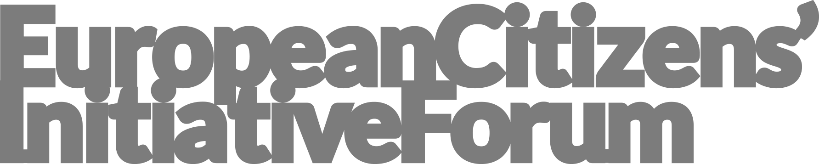 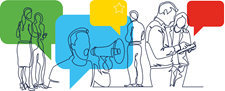 An essential tool for (potential) organisers where they are able to get practical information, advice and discuss any topics related to ECIs Aim = support active citizen participation
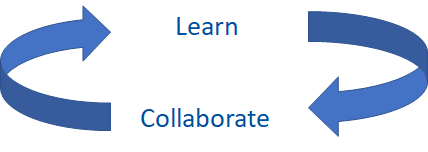 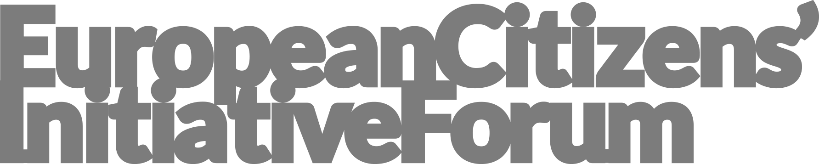 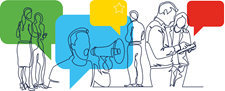 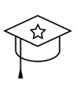 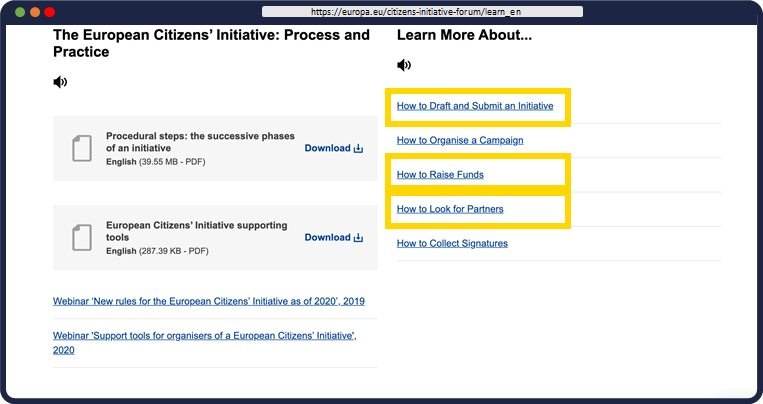 LEARN
Webinars
Guidance Notes
Success Stories
Testimonies
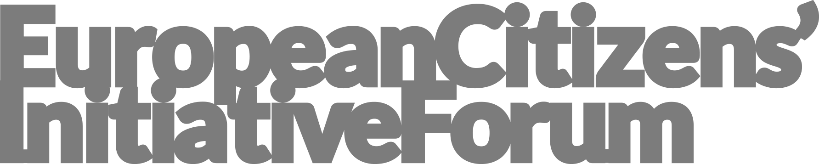 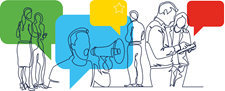 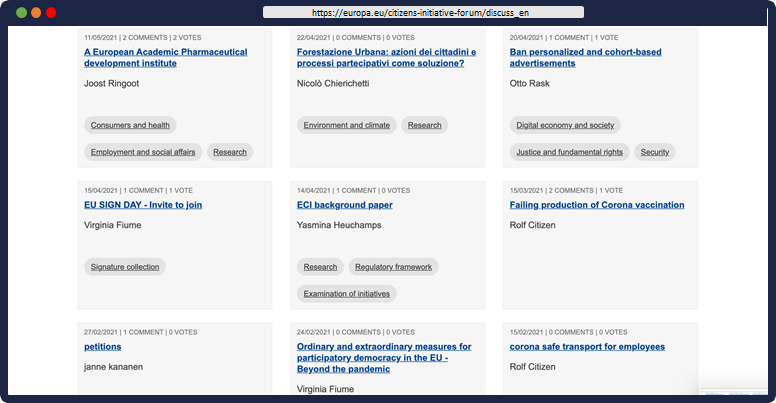 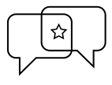 DISCUSS
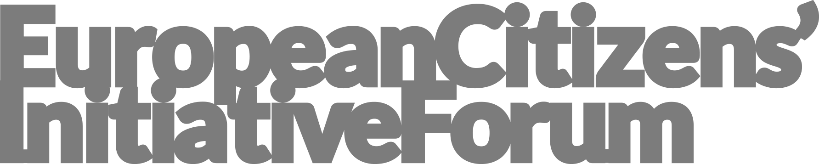 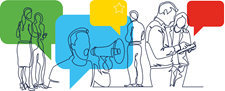 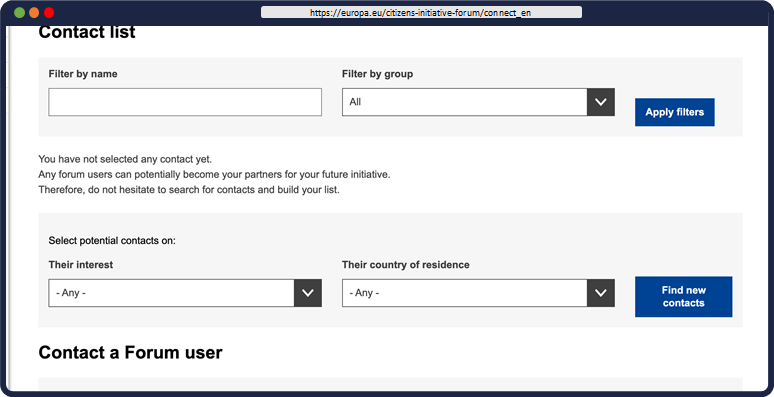 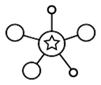 CONNECT
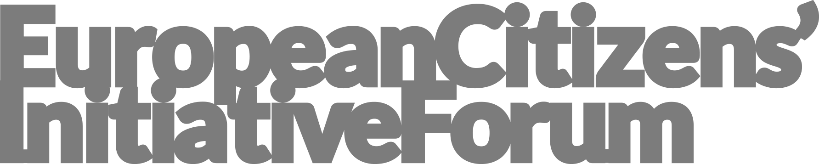 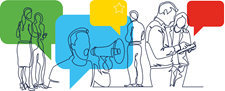 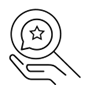 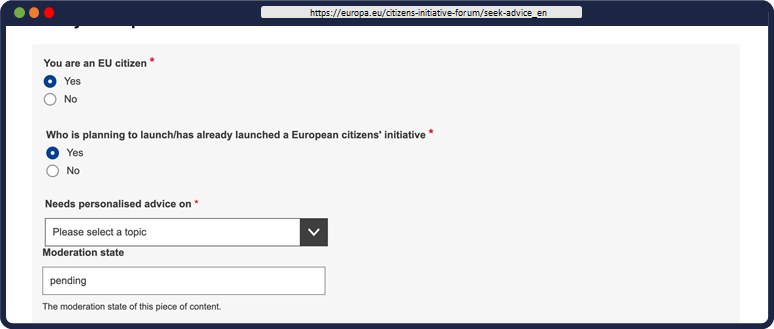 SEEK ADVICE
Legal
Campaigning
Fundraising
Other...
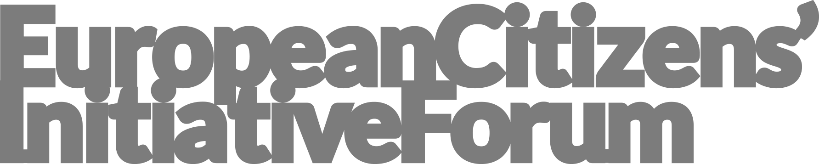 Other Resources on the Forum
Blogs
ECI Infographic 2022
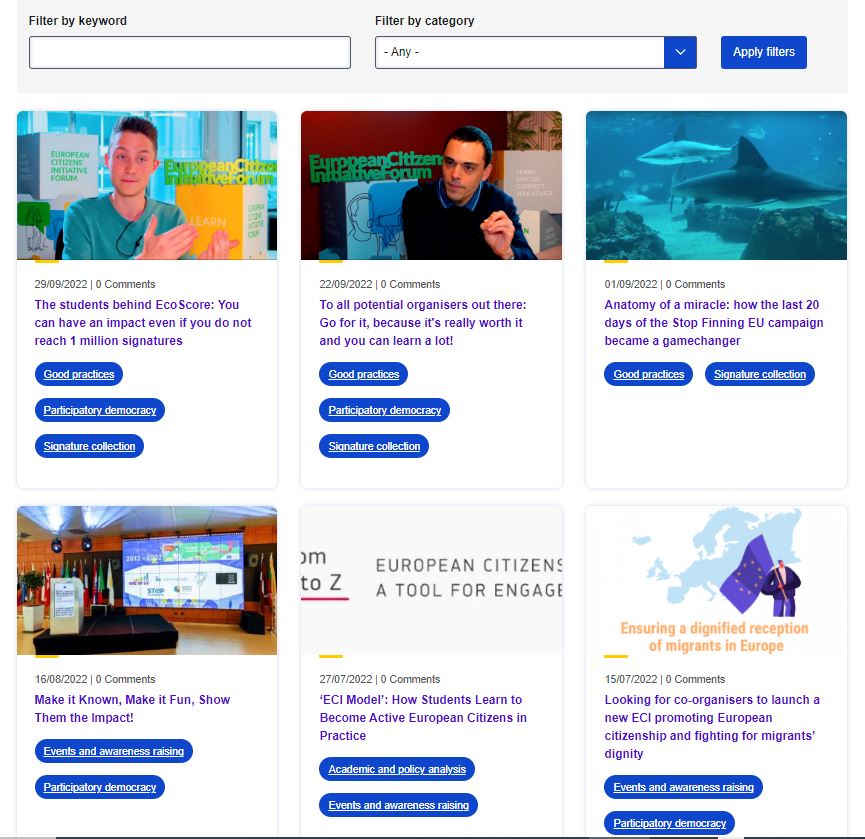 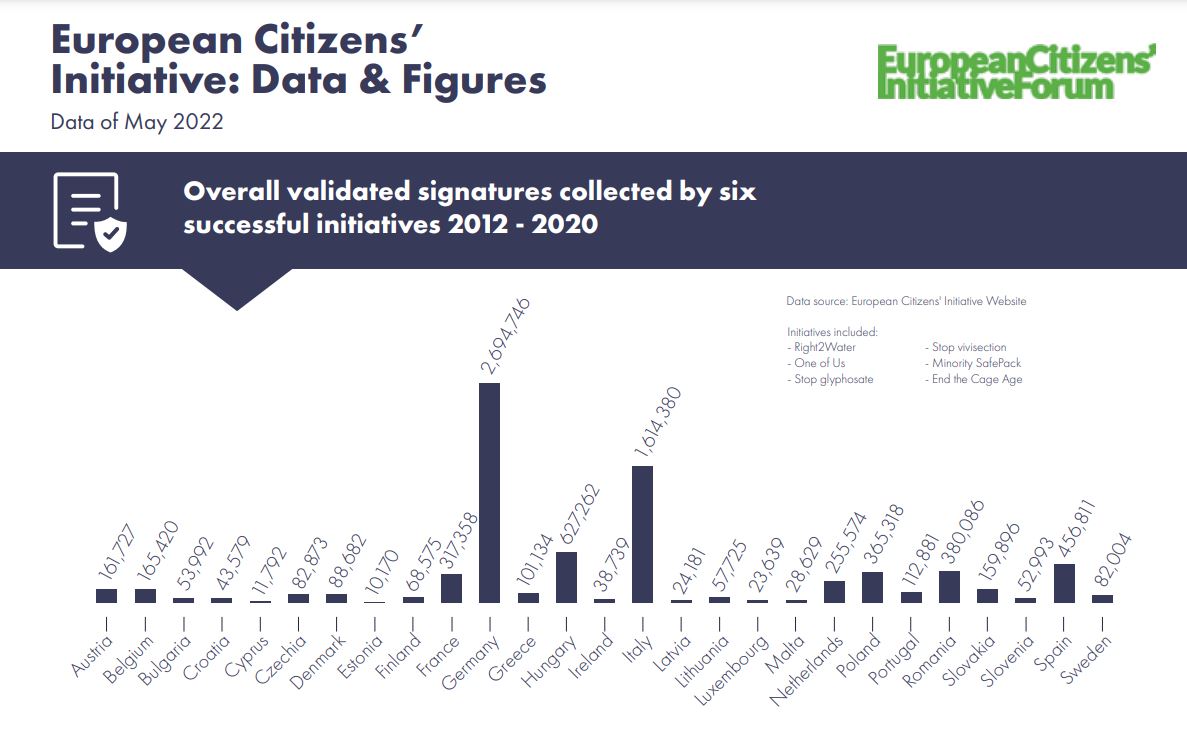 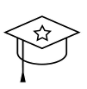 Online course Citizens can learn more about the European Citizens' Initiative by joining our online course: Essential Skills for European Citizens' Initiative Organisers
[Speaker Notes: https://academy.europa.eu/courses/essential-skills-for-european-citizens-initiative-organisers]
Are you ready to get involved?Looking forward to 2023-24 and the ECI Ambassador programme!
Communicating in 2023
Selecting 6 focus countries: Spain, Sweden, Italy + 3 others
Hook: EU Year of Skills
ECI Educational Module 
‘Save Bees and Farmers’ initiative – many moments to communicate about  
Other successful (and newly registered) initiatives to come
Invitation to join as ECI Ambassadors
Looking for new Ambassadors (especially in: AT, BE, DK, FI, DE, IT, LV, LT, MT, NL, RO, SE)

ECI Ambassadors benefit from:
Enhanced visibility (on our website, newsletter, events, press opportunities) 
Receiving sample social media posts for (easy) distribution
Media training and invitation to events
Access to regular online meet-ups to engage with others and hearing news first 
Country-specific information about ECI upon request

Our expectations: 
Share information about the ECI within your network and via your regular activities 
Minimum 6 actions per year - e.g. posting on social media, writing blog/newsletter articles, mention ECI in presentations, participating in national events, etc.

Provide insights into the national landscape of participatory democracy in your country
Q&A
Find out more & stay in touch
ECI website: https://europa.eu/citizens-initiative/ 
ECI Forum website: https://europa.eu/citizens-initiative-forum/ 
Subscribe to the monthly newsletter (EN+ 23 languages): https://europa.eu/citizens-initiative/newsletter/subscribe_en 
Subscribe to CitizenCentral Podcast: https://europa.eu/citizens-initiative/citizencentral-podcast_en 
Local contacts: ECI Ambassadors and National Contact Points
[Speaker Notes: https://europa.eu/citizens-initiative/_en 
https://europa.eu/citizens-initiative-forum/_en
https://europa.eu/citizens-initiative/newsletter/subscribe_en
https://europa.eu/citizens-initiative/spread-word/eci-ambassadors_en
https://europa.eu/citizens-initiative/how-it-works/implementation-national-level/contact-points-national-level_en]
Thank you!
Please feel free to be in touch 
SG-ECI-COMMUNICATION@ec.europa.eu